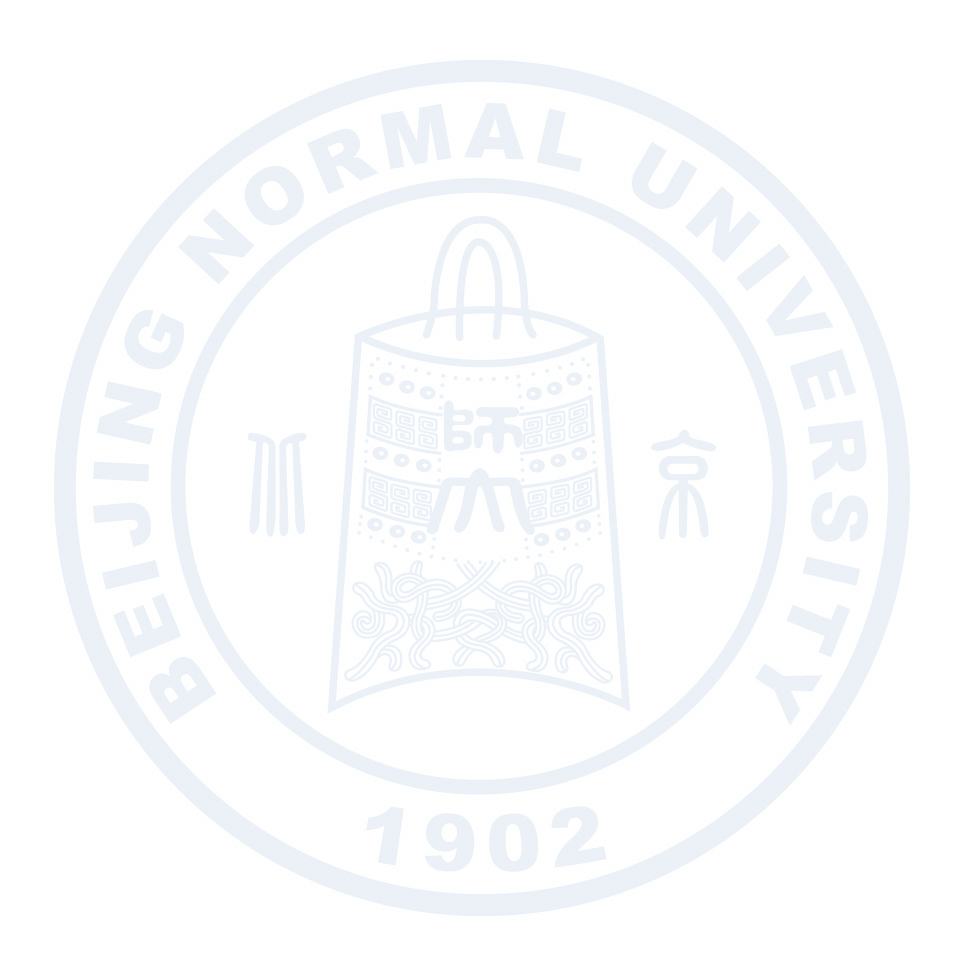 基于稀疏表达的天文图像压缩
余先川  田文武
北京师范大学信息科学与技术学院
                北京师范大学空间信息融合与分析实验室 
                中国科学院国家天文台
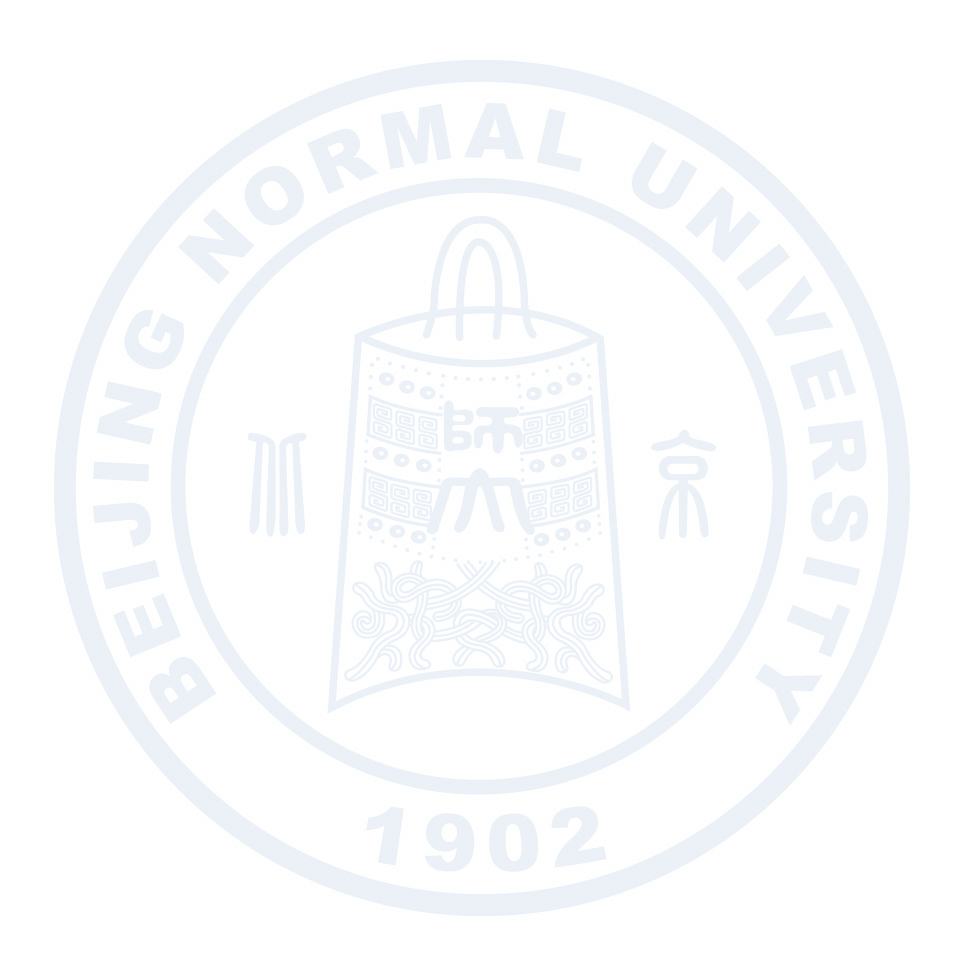 目录
一
研究意义与现状
稀疏表达算法概述
二
三
ROMP算法的改进—BtROMP算法
基于稀疏表达的遥感影像融合方法
四
基于稀疏表达的天文数据压缩方法
五
六
结论
2
背景与意义
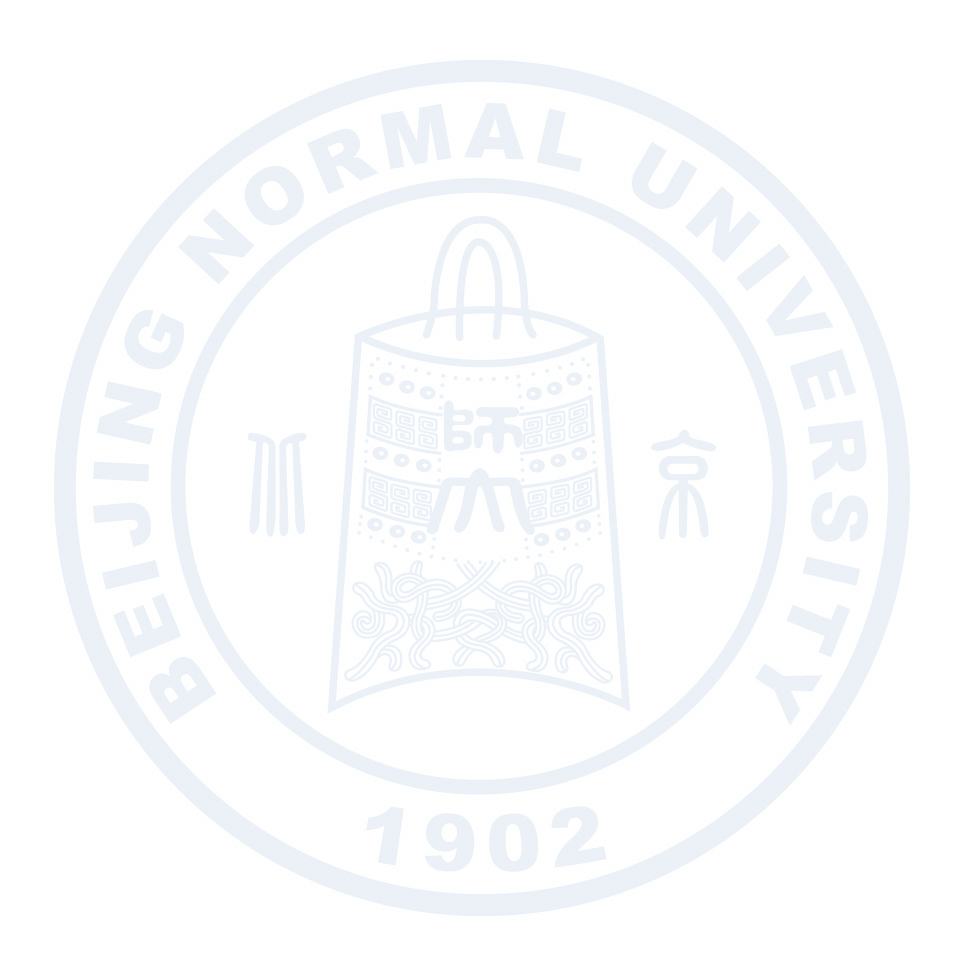 背景与研究意义
天文数据的爆炸式增长给天文数据的存储和传输带来了极大的挑战。
目前存在的遥感影像融合方法多数都存在不同程度的弊端。
稀疏表达相关算法仍存在算法执行效率低、逼近精度条件苛刻的问题。
将稀疏表达理论与实际问题相结合，具有重要的研究意义。
3
国内外研究现状
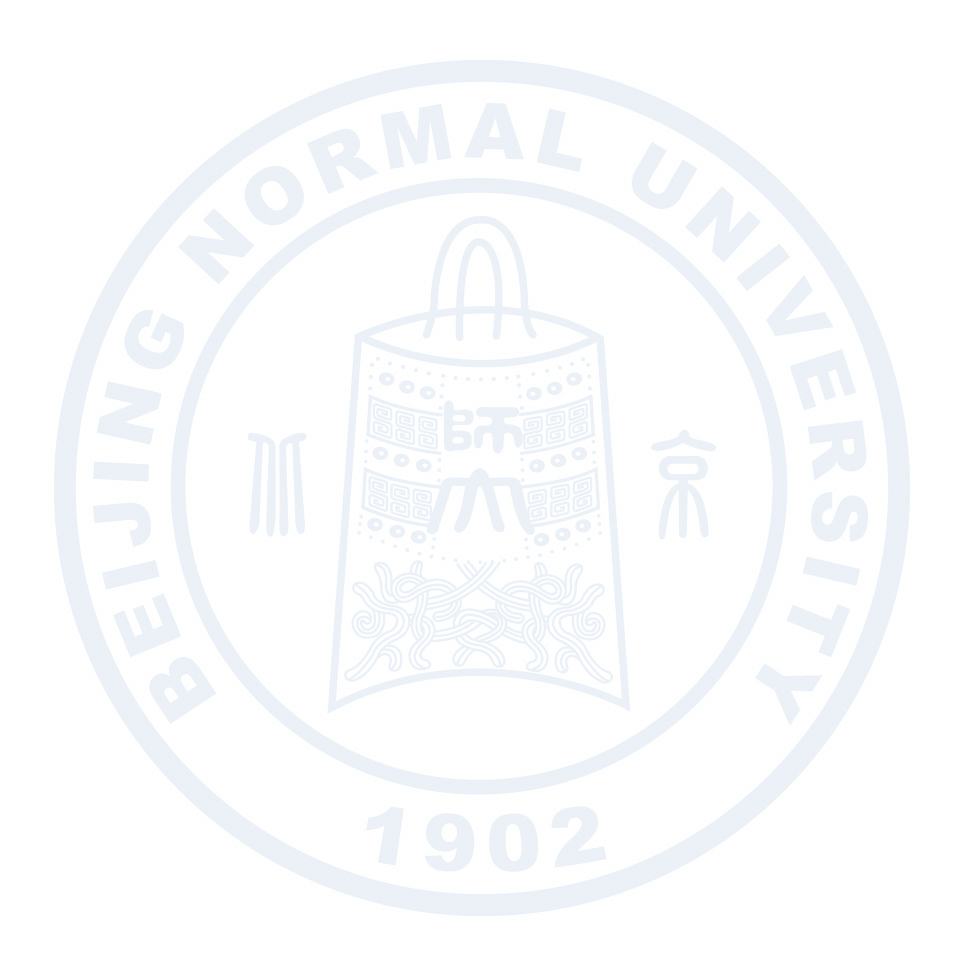 2010年，Hu等提出基于稀疏表达和IHS变换的遥感图像融合算法，该算法在空间分辨率方面还存在一定的不足。
1807年，傅立叶在法国科学学会上首次提出信号稀疏逼近的思想。
1992年—1996年，《Science》和《Nature》发表了三篇代表性的文章，正式提出“稀疏”的概念，具有里程碑式的意义。
1900
1800
2000
20
40
60
80
20
40
60
80
20
随后，建立了傅立叶变换体系，产生了STFT、DCT、WT等，这些变换方法实际上是一种对信号稀疏化分析过程。
随着稀疏表达理论的不断发展，产生了各种稀疏化算法，具有代表性的有基追踪、匹配追踪、FOCUSS等。
4
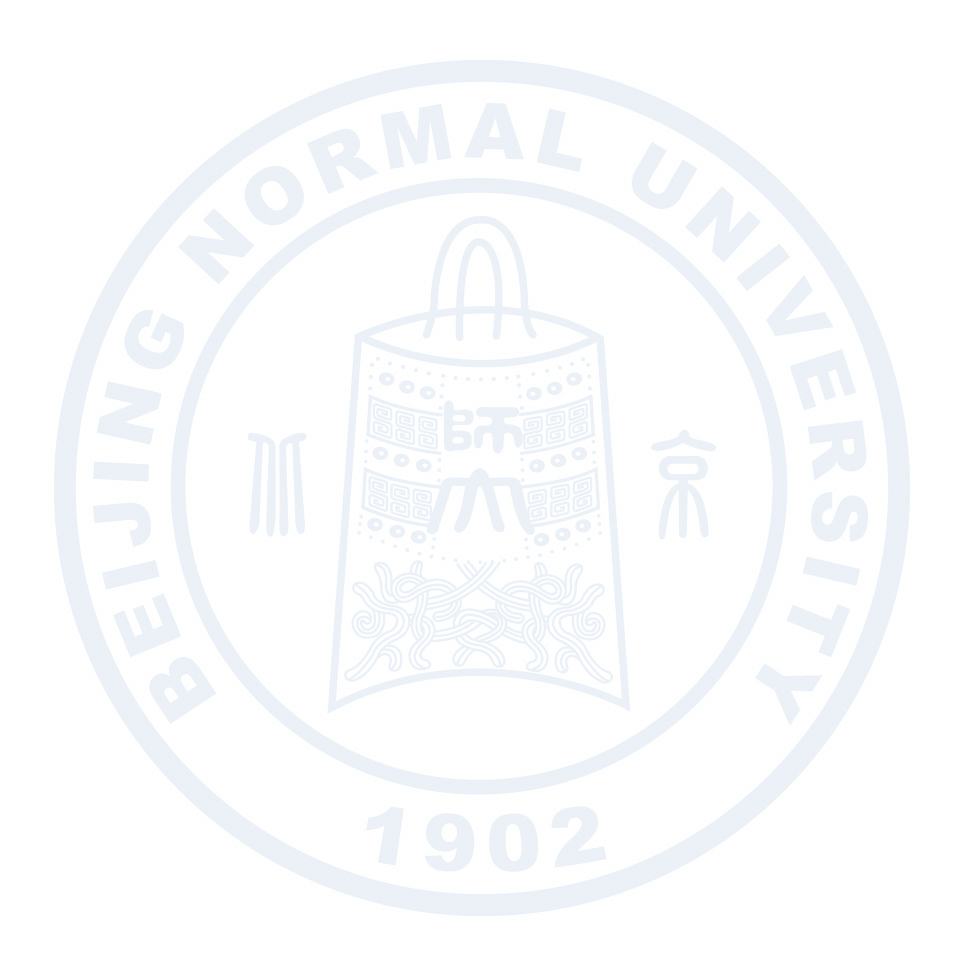 目录
一
研究意义与现状
稀疏表达算法概述
二
三
ROMP算法的改进—BtROMP算法
基于稀疏表达的遥感影像融合方法
四
基于稀疏表达的天文数据压缩方法
五
六
结论
5
N
N
M
稀疏字典
稀疏表达模型简介
稀疏表达就是要用尽可能少的非0系数表示信号的主要信息，从而简化信号处理问题的求解过程。稀疏表达模型如式所示：
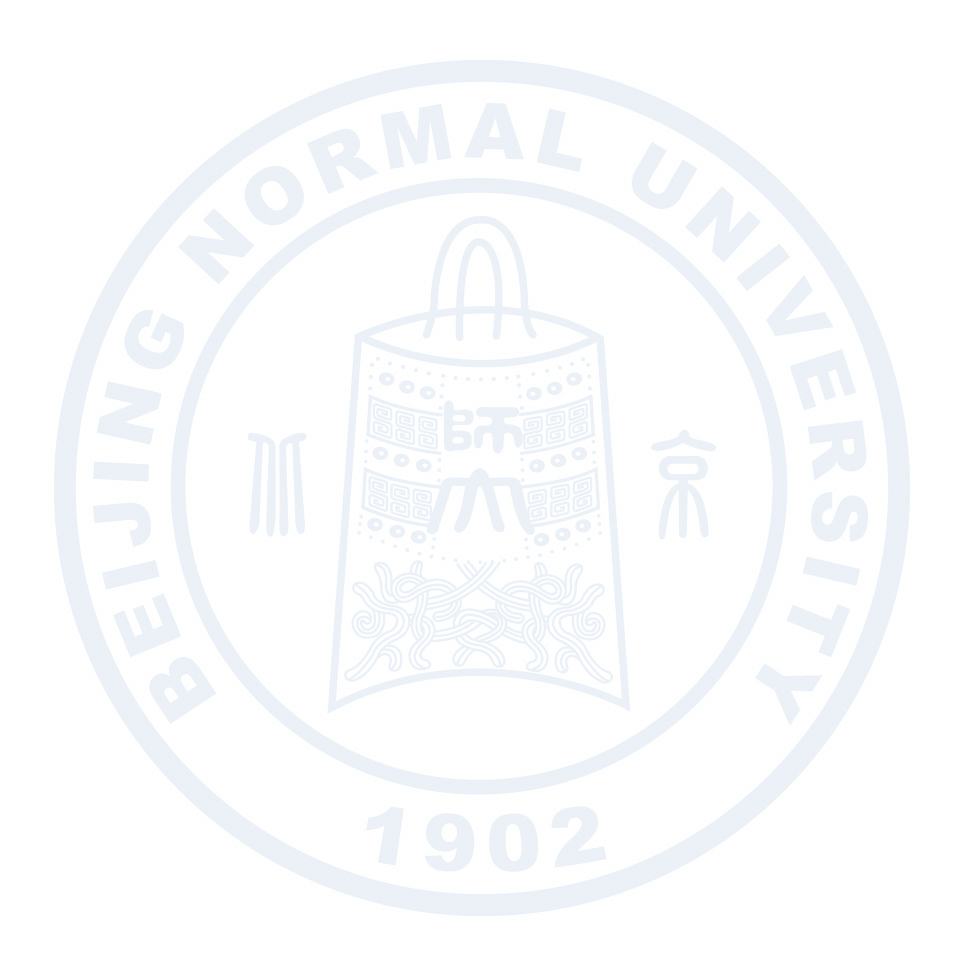 通常我们使用的字典都是过完备的，即字典列数远大于行数，因此信号的稀疏表示不是唯一的，所以，我们往往通过下式来近似求解：
向量中只有少量的随机非零系数
D的每一列表示一个原子
6
稀疏表达基本算法
当前稀疏表达的方法较多，主要分为组合优化、凸优化以及贪婪迭代等几类。
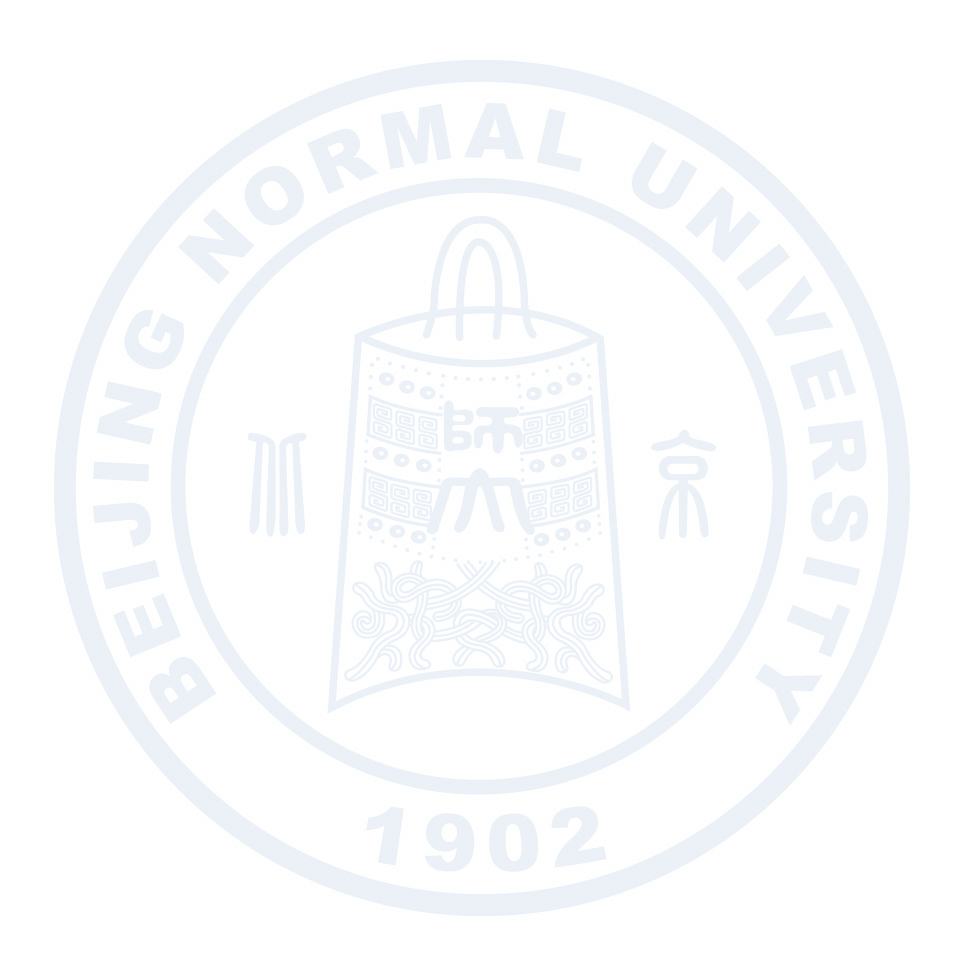 运算速度快
重构误差大
重构精度高
计算复杂
重构效率高
但对采样结构要求严格
7
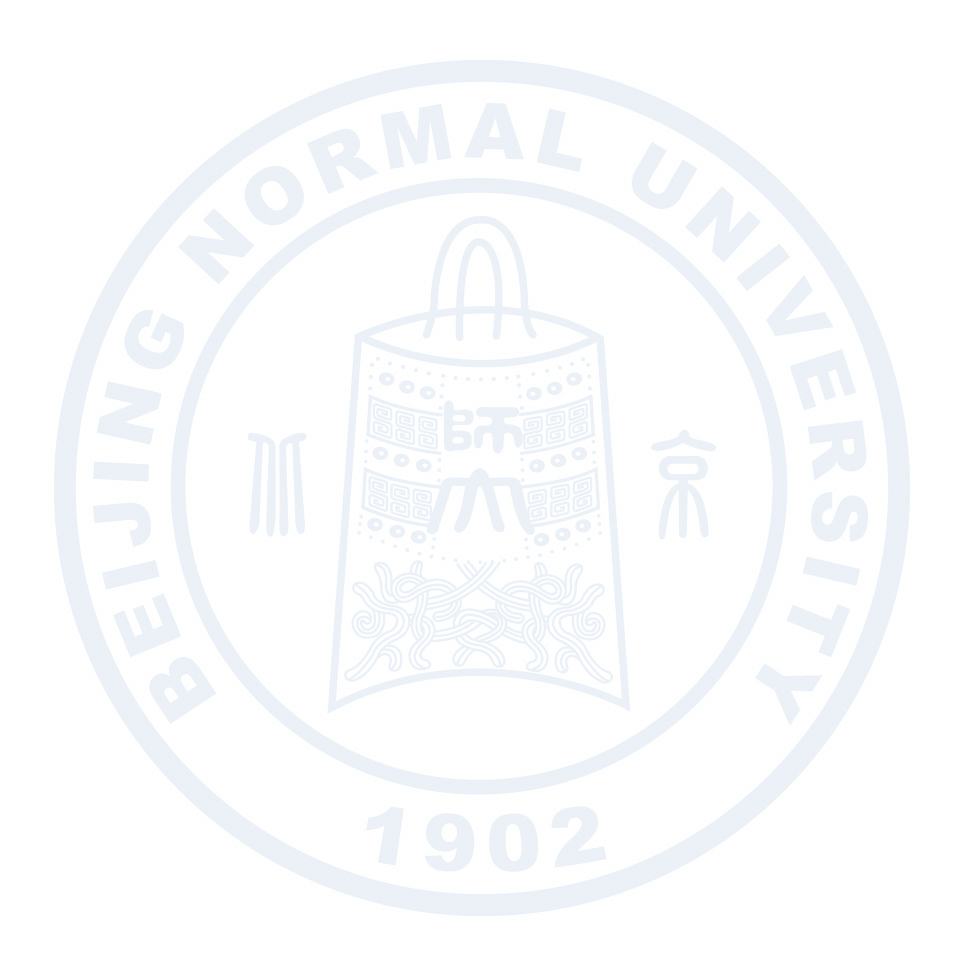 目录
一
研究意义与现状
稀疏表达算法概述
二
三
ROMP算法的改进—BtROMP算法
基于稀疏表达的遥感影像融合方法
四
基于稀疏表达的天文数据压缩方法
五
六
结论
8
BtROMP算法流程
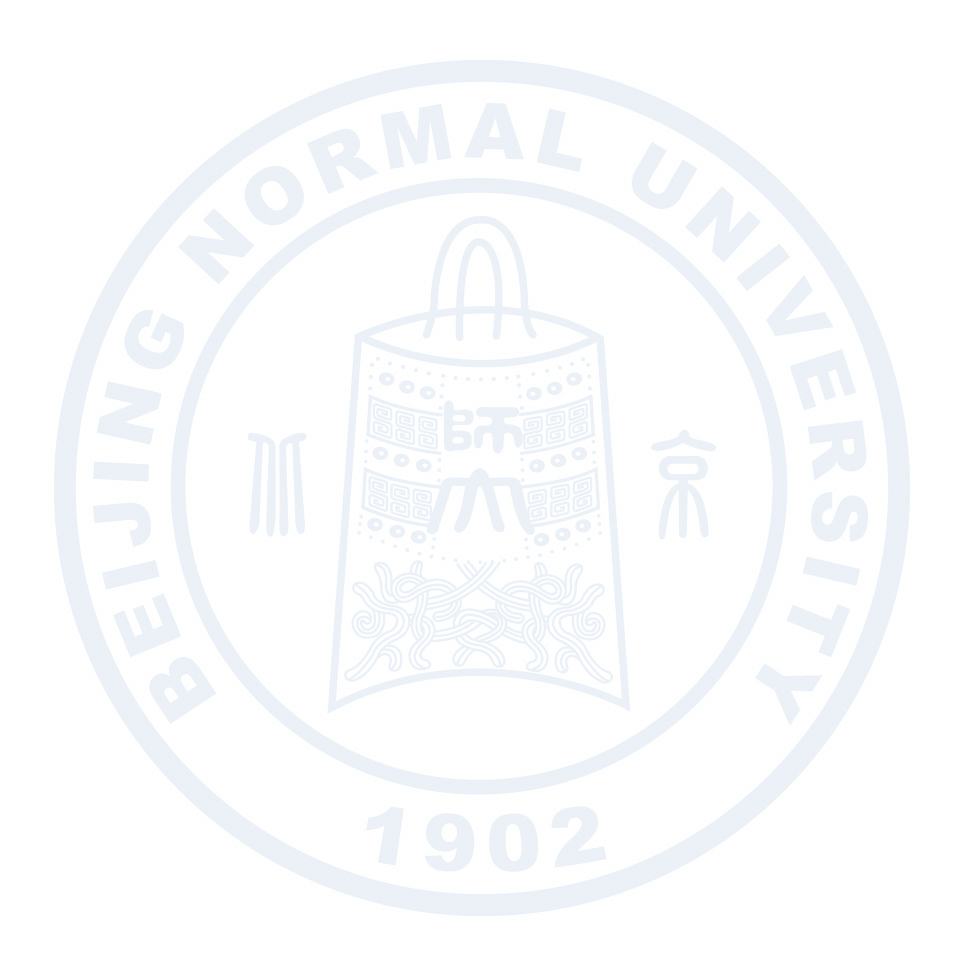 9
实验结果与分析
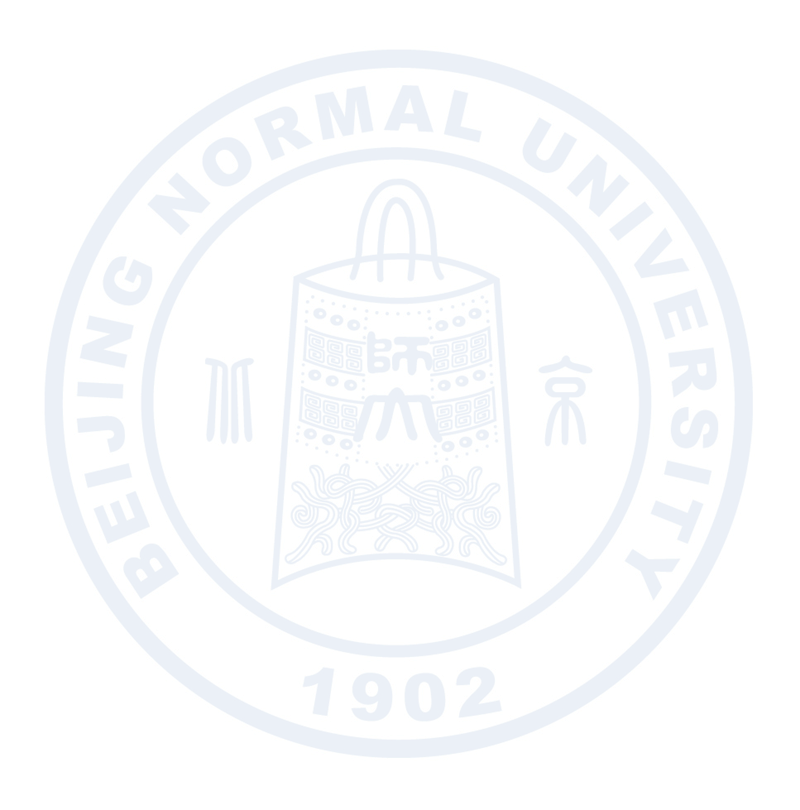 原始图像                   OMP算法                 ROMP算法                   SP算法                       BtROMP算法
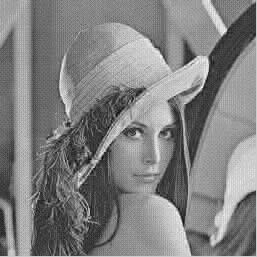 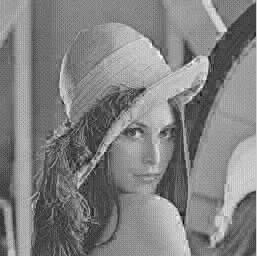 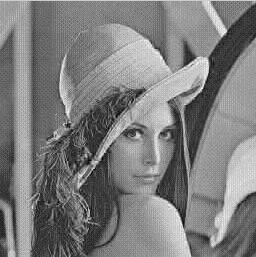 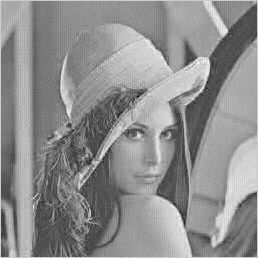 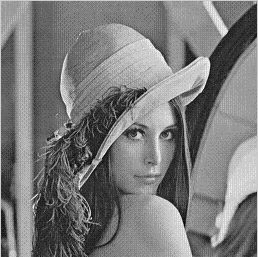 从图中可以看出，当稀疏度相同时，BtROMP算法得到的重构图像峰值信噪比均高于其它同类算法。从视觉上看，通过BtROMP算法重构图像也更加清晰。
Lena                        PSNR=27.12 dB           PSNR=27.65 dB        PSNR=26.41dB         PSNR=28.62 dB
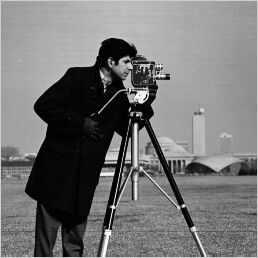 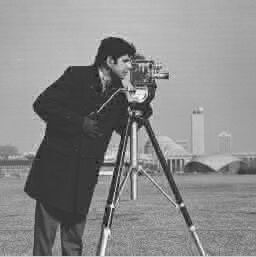 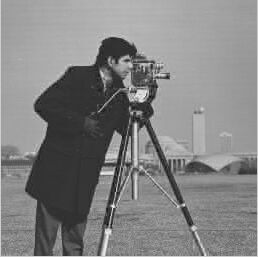 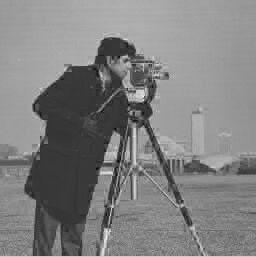 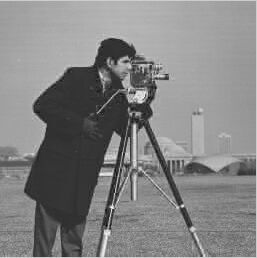 Cameraman           PSNR=28.12dB          PSNR=28.94dB          PSNR=25.37dB          PSNR=29.31dB
10
实验结果与分析
为进一步验证BtROMP算法的图像重构效果，下图给出了在不同稀疏度条件下，OMP、ROMP、SP和BtROMP算法对Lena图像重构的PSNR、MSE的对比。
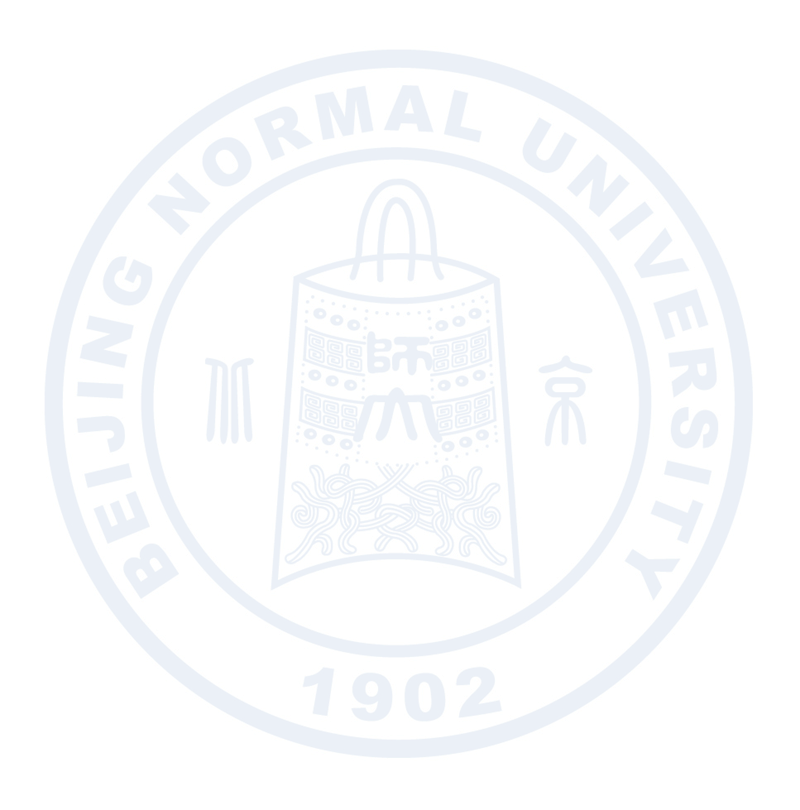 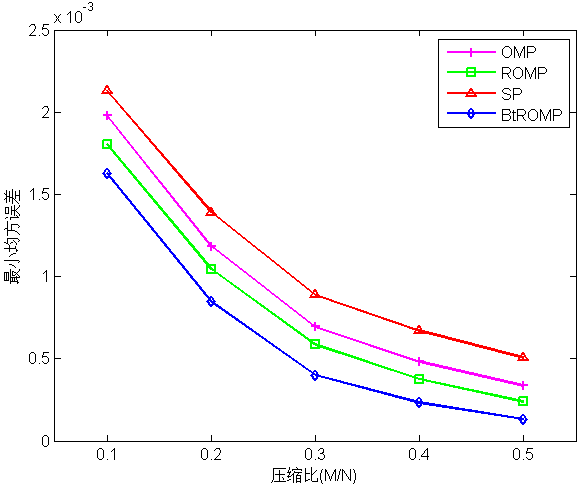 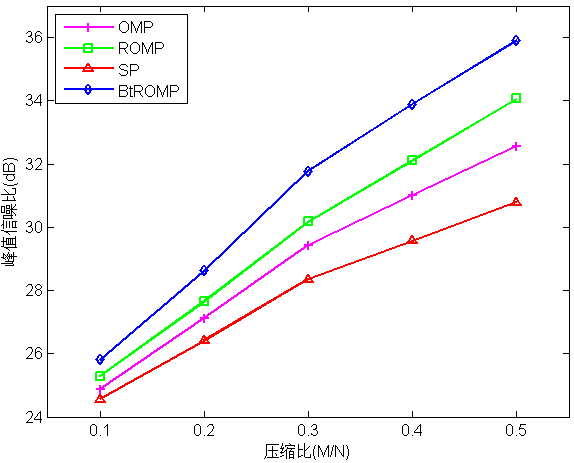 由图a可以看出，BtROMP算法的峰值信噪比相对于ROMP算法高出1.5dB以上。由图b可以看出，BtROMP算法的最小均方误差相对于其他算法也明显较低。
a. PSNR曲线                                                            b. MSE曲线
11
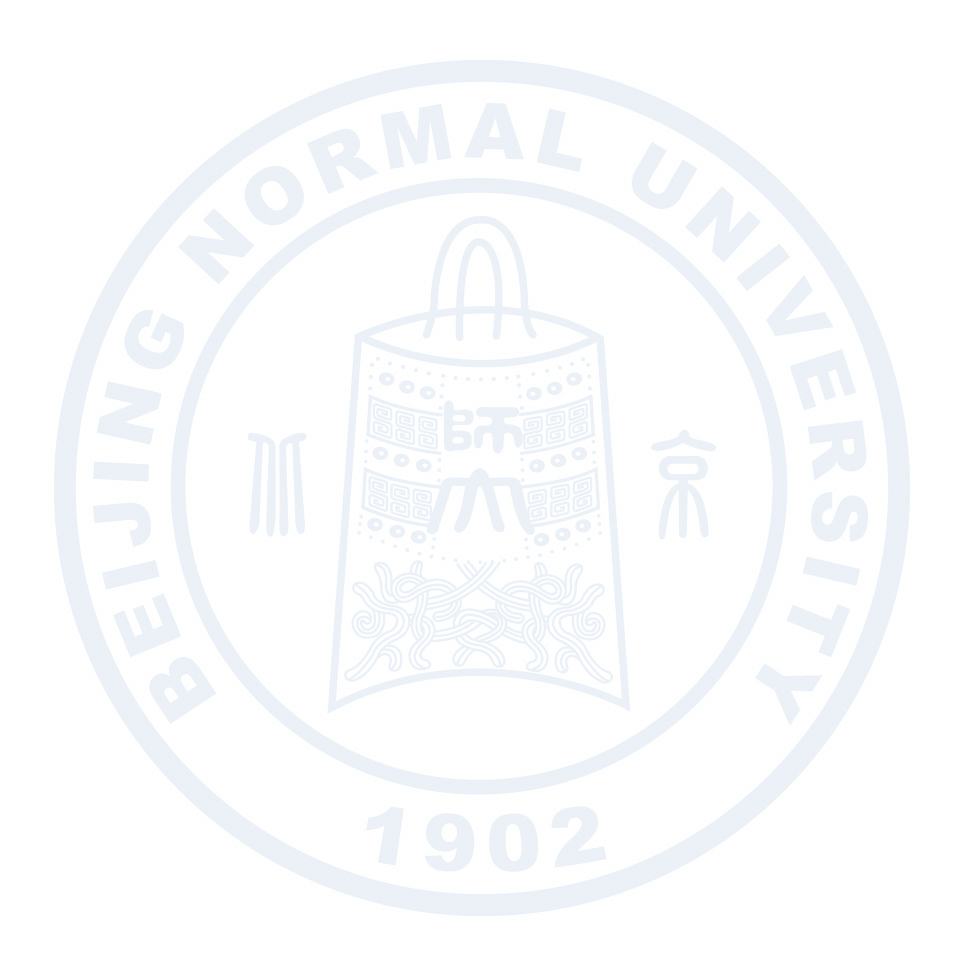 目录
一
研究意义与现状
稀疏表达算法概述
二
三
ROMP算法的改进—BtROMP算法
基于稀疏表达的遥感影像融合方法
四
基于稀疏表达的天文数据压缩方法
五
六
结论
12
基于稀疏表达的遥感影像融合方法
对于一幅图像，稀疏表达方法通过一次分解就可以表示出图像的主要成分，也就是低频分量。而再次分解得到的稀疏系数集表示图像的高频信息。
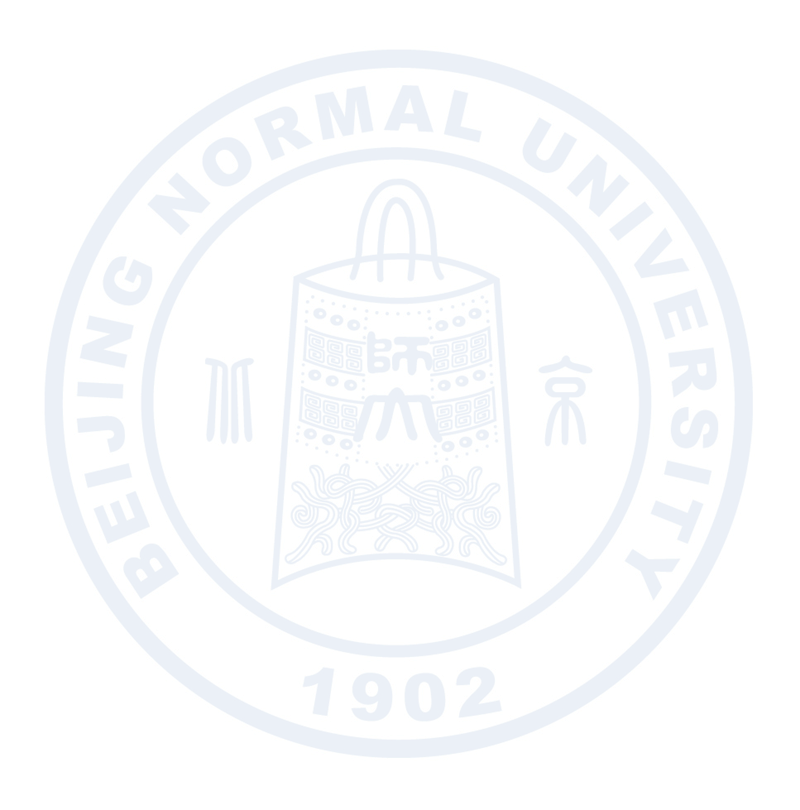 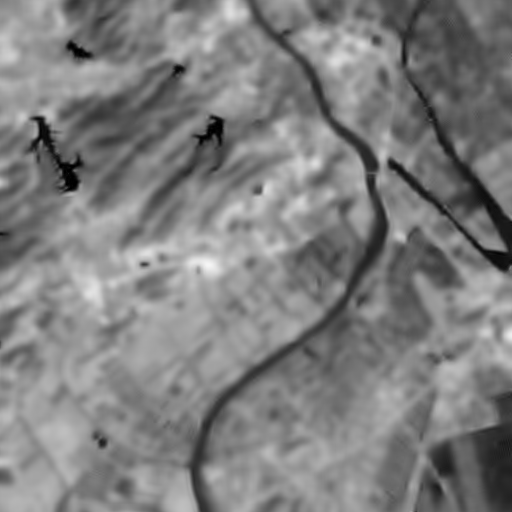 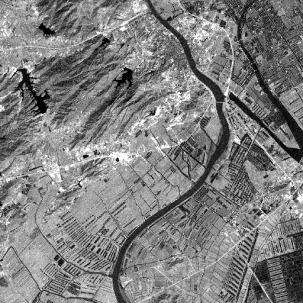 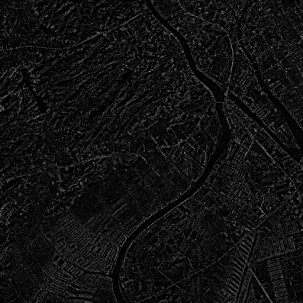 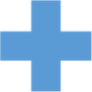 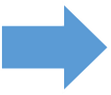 (a)Pan图像                                            (b)低频分量                                         (c)高频分量
全色(Pan)图像稀疏分解和重构
13
融合算法流程
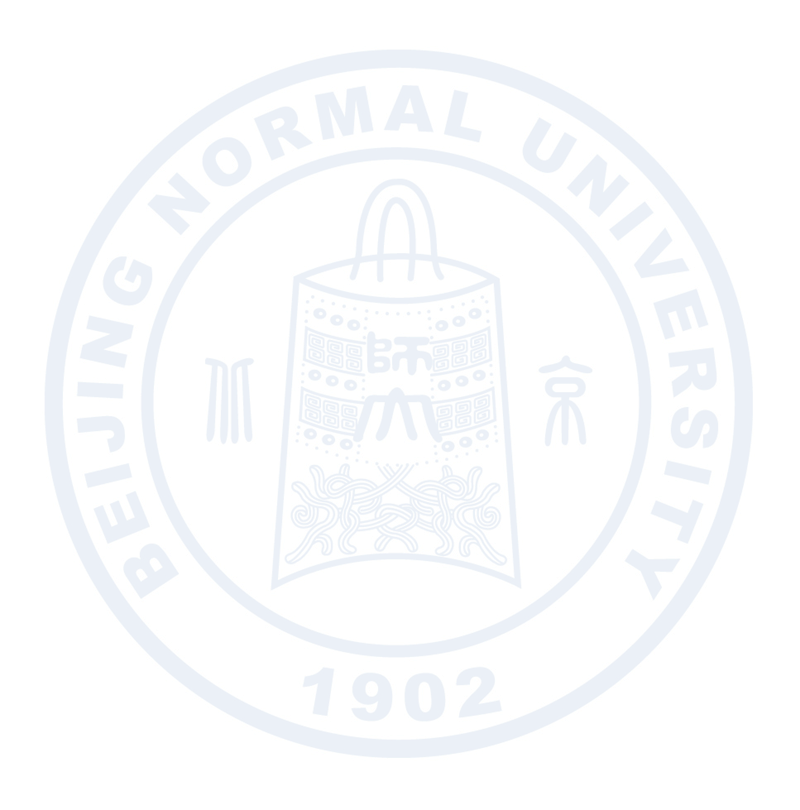 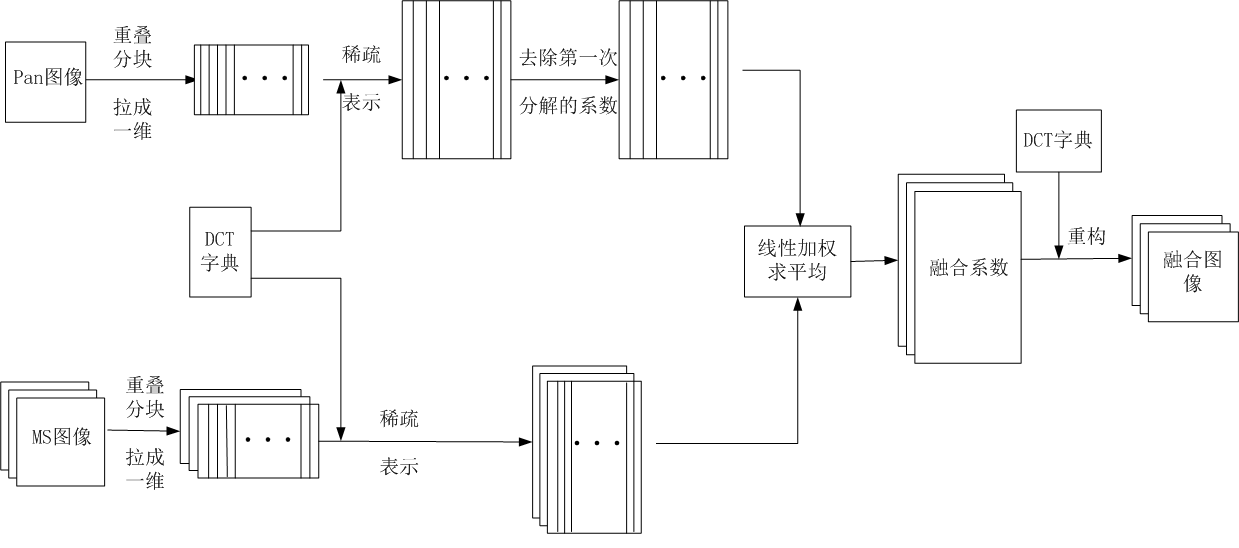 本文融合算法流程图
14
实验结果与分析
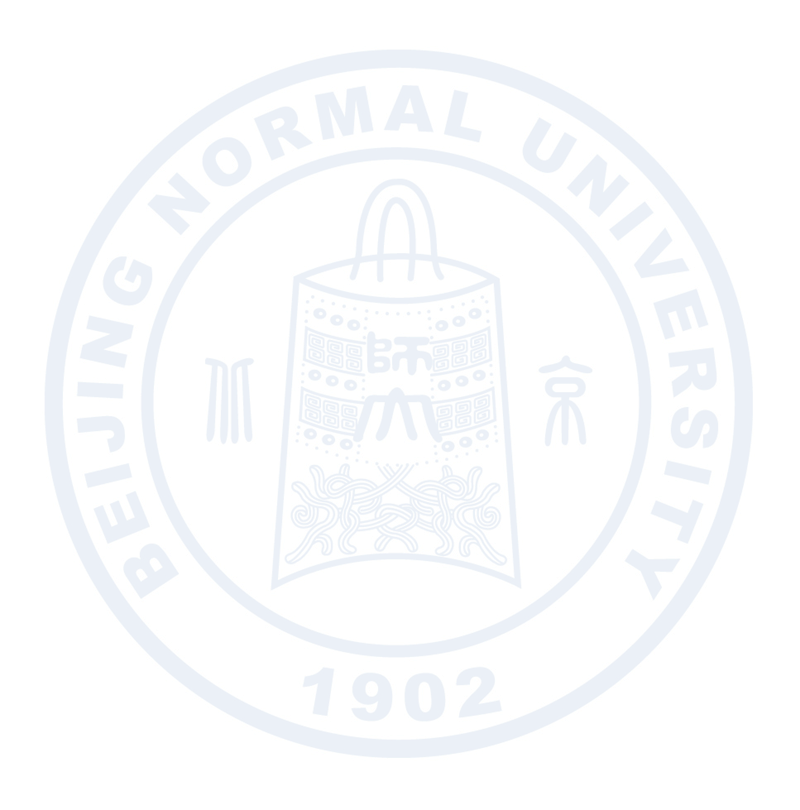 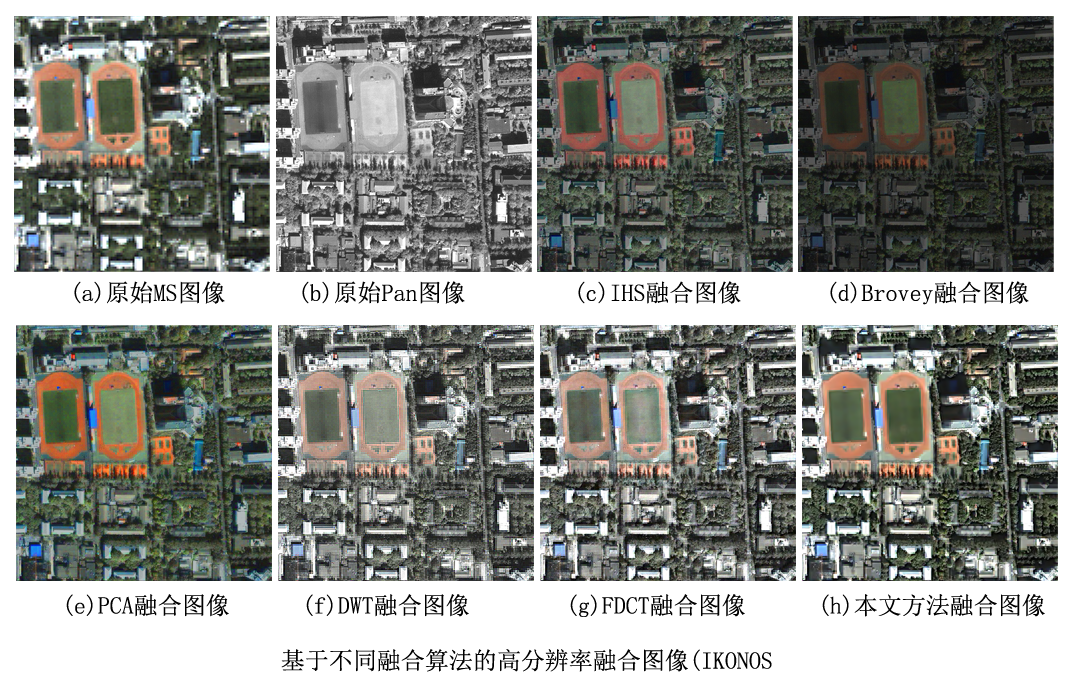 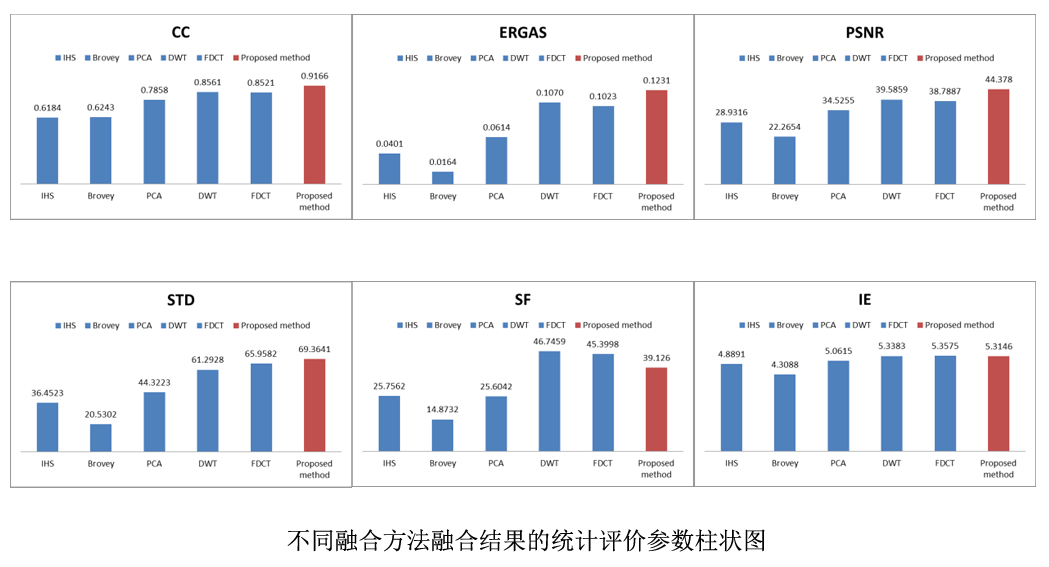 15
实验结果与分析
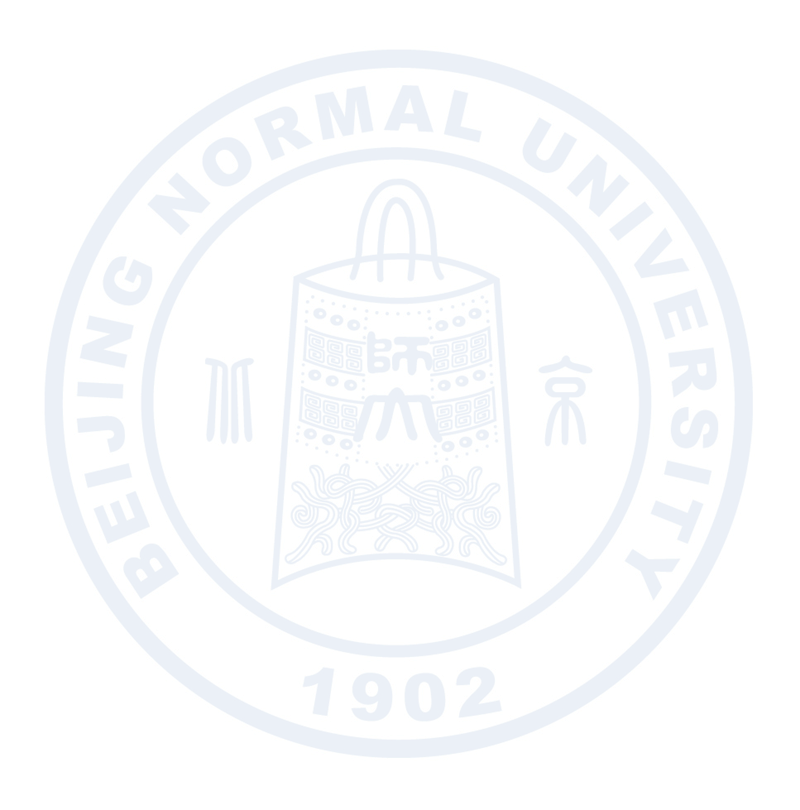 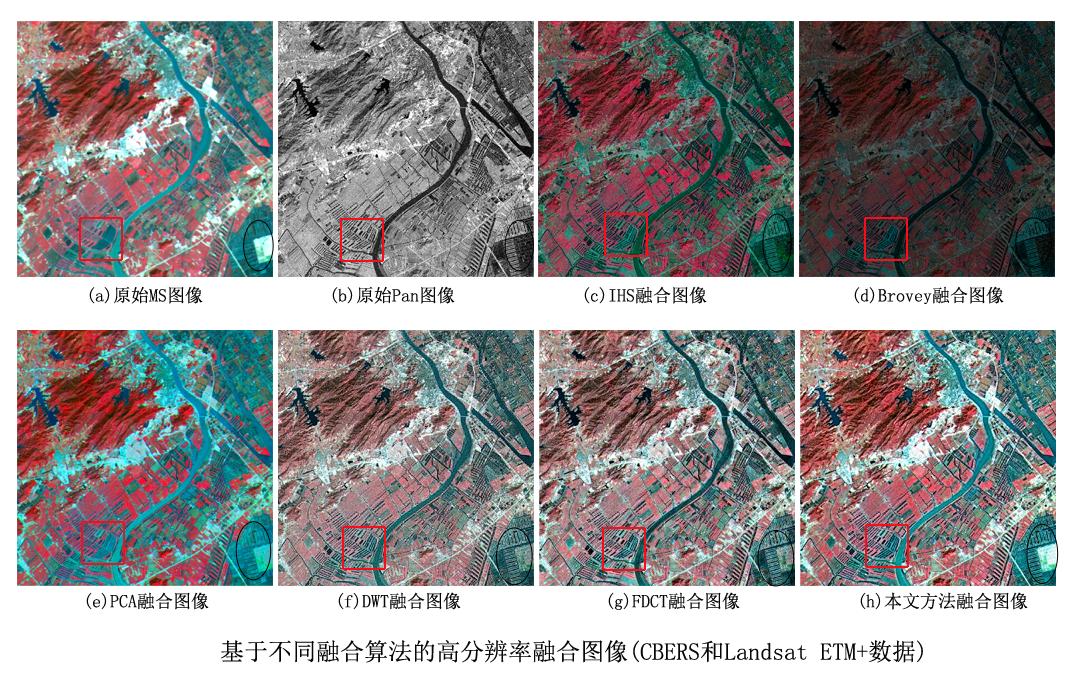 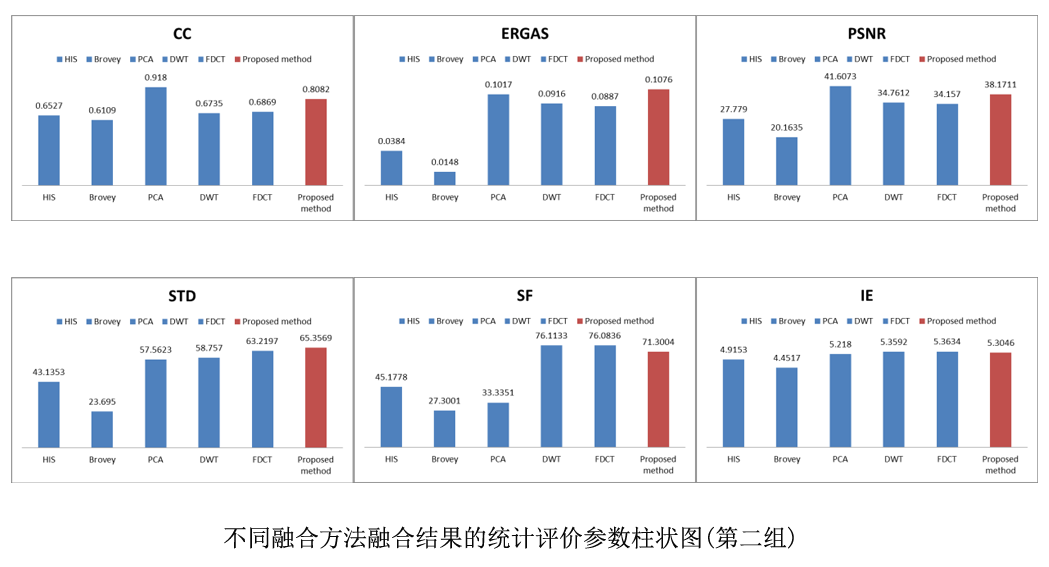 16
实验结果与分析
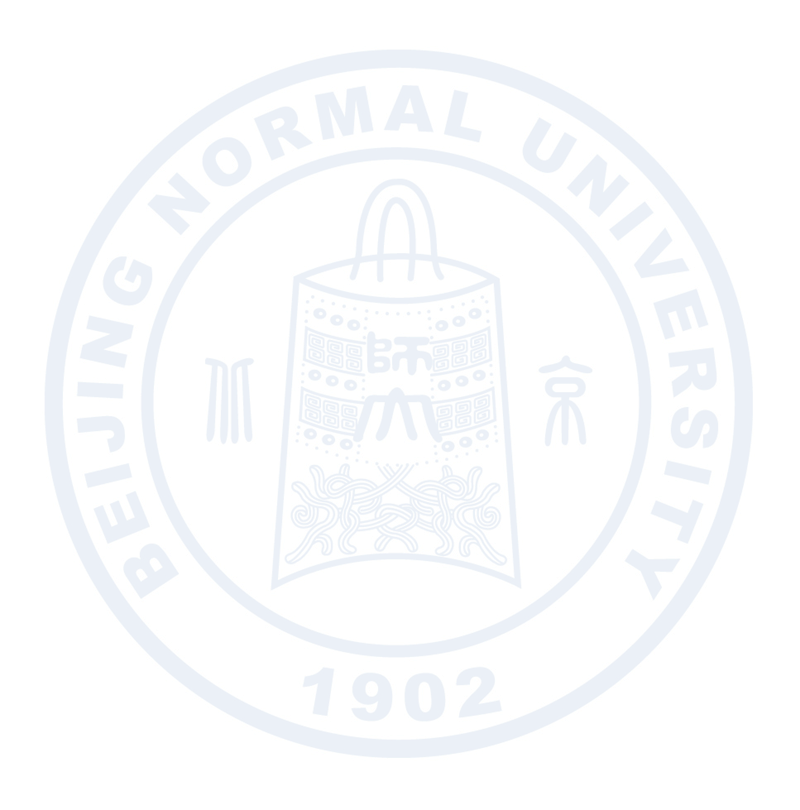 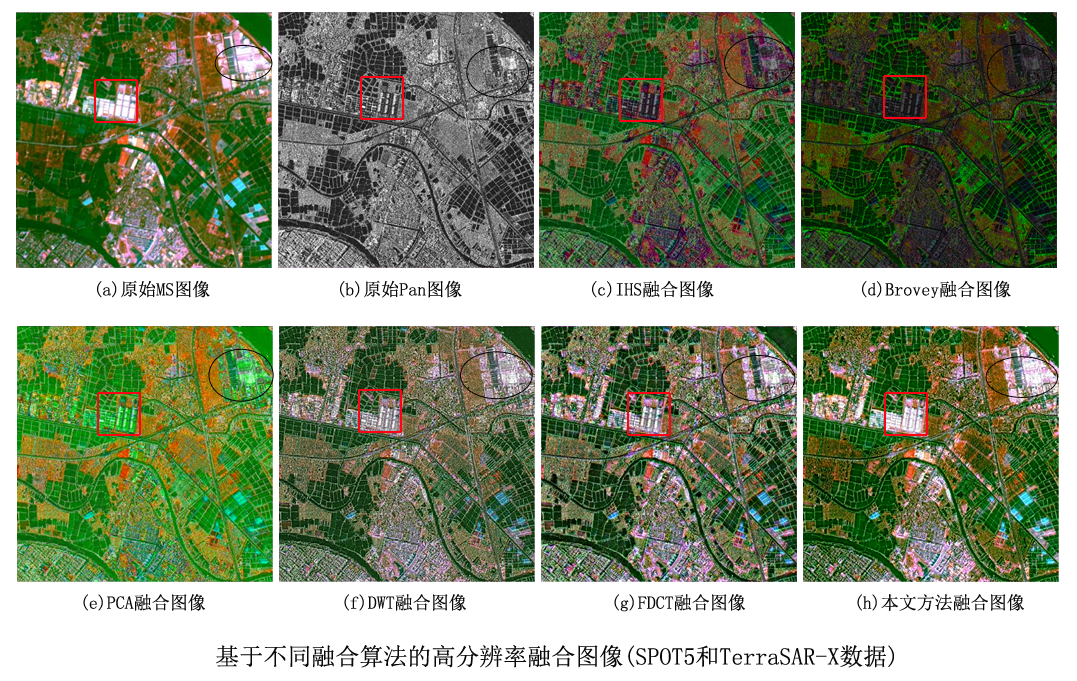 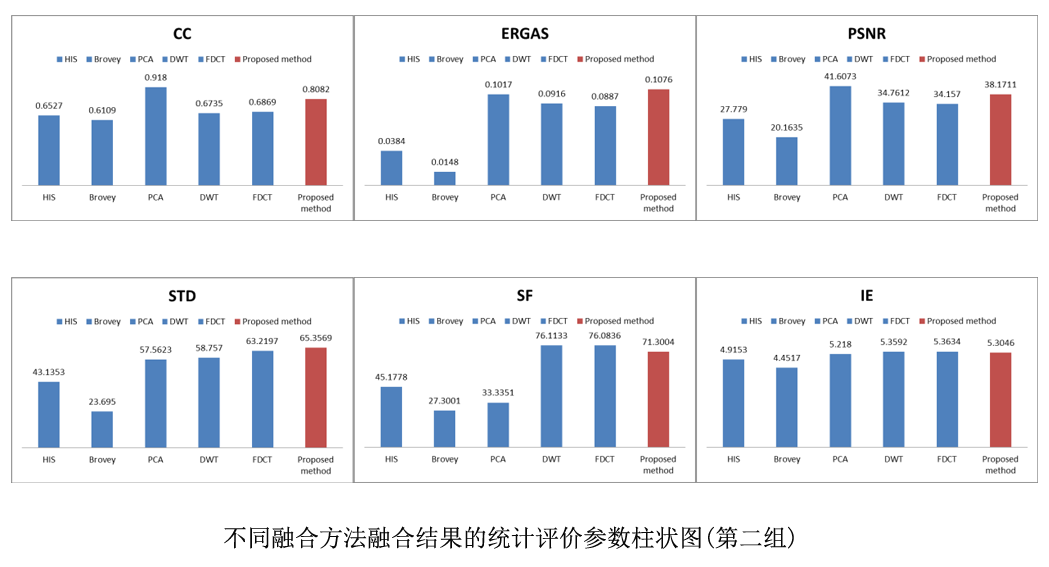 17
结论
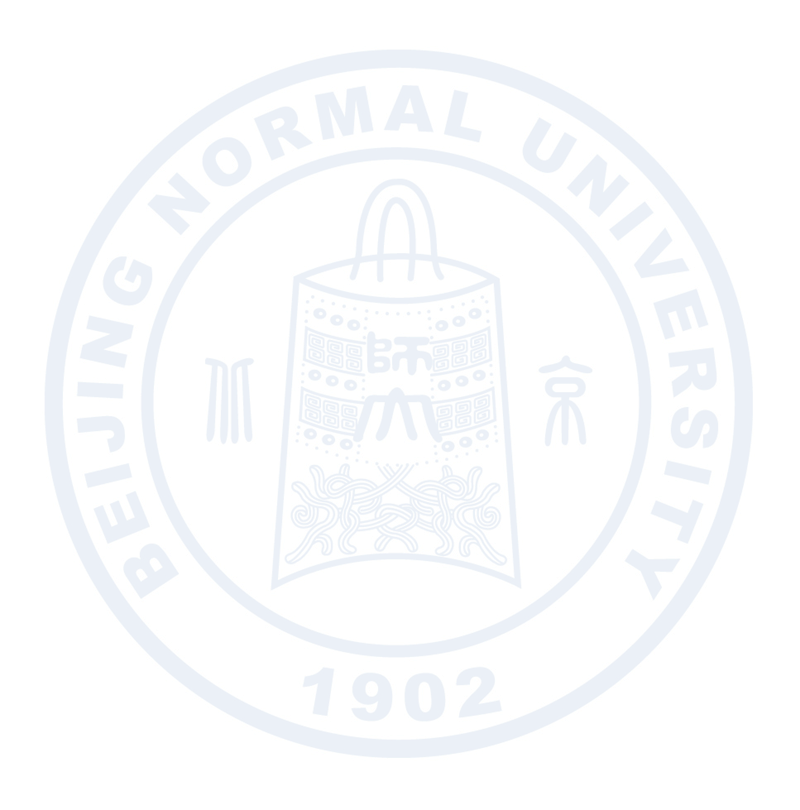 1
2
3
我们提出的方法CC值较大、ERGAS值较小，对MS图像光谱信息的保持最优。
我们提出的方法STD最大，SF略低于DWT和FDCT算法，在空间细节信息的丰富度方面，与DWT和FDCT近似。
我们提出的方法融合图像PSNR最高，去噪效果较好。
适合射电数据。
18
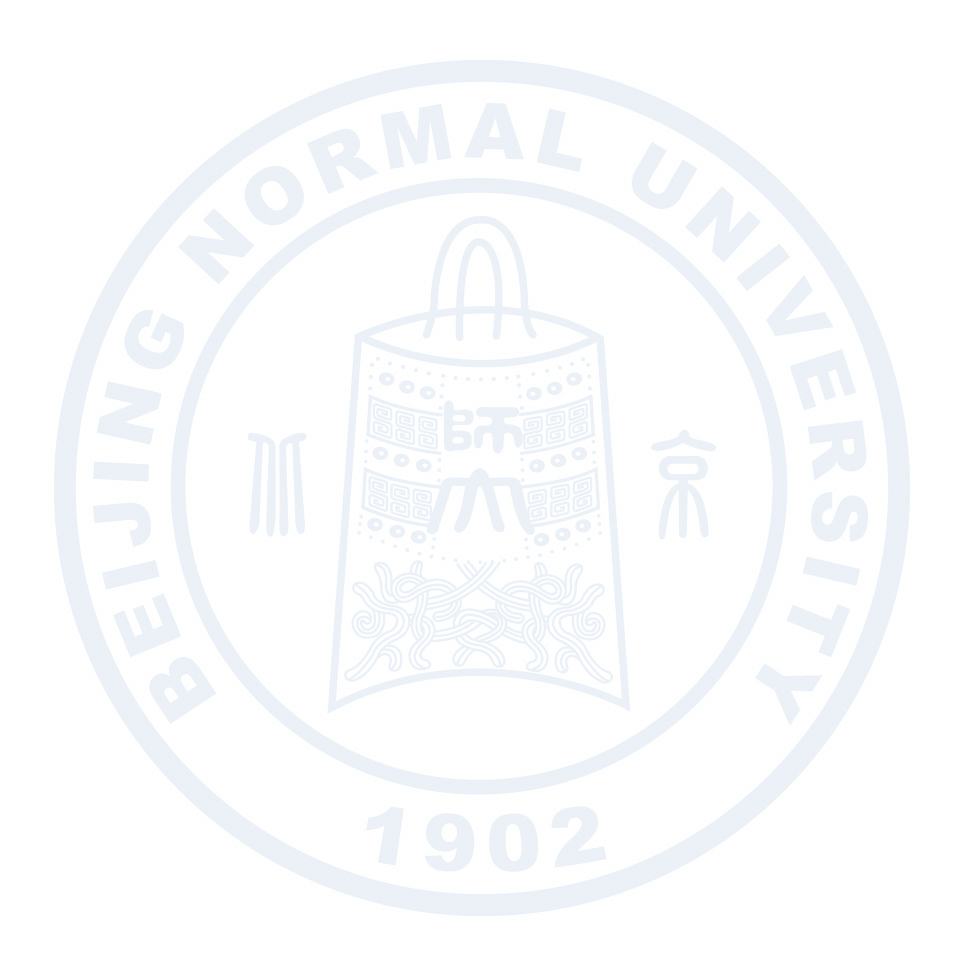 目录
一
研究意义与现状
稀疏表达算法概述
二
三
ROMP算法的改进—BtROMP算法
基于稀疏表达的遥感影像融合方法
四
基于稀疏表达的天文数据压缩方法
五
六
结论
19
单幅天文图像压缩方案
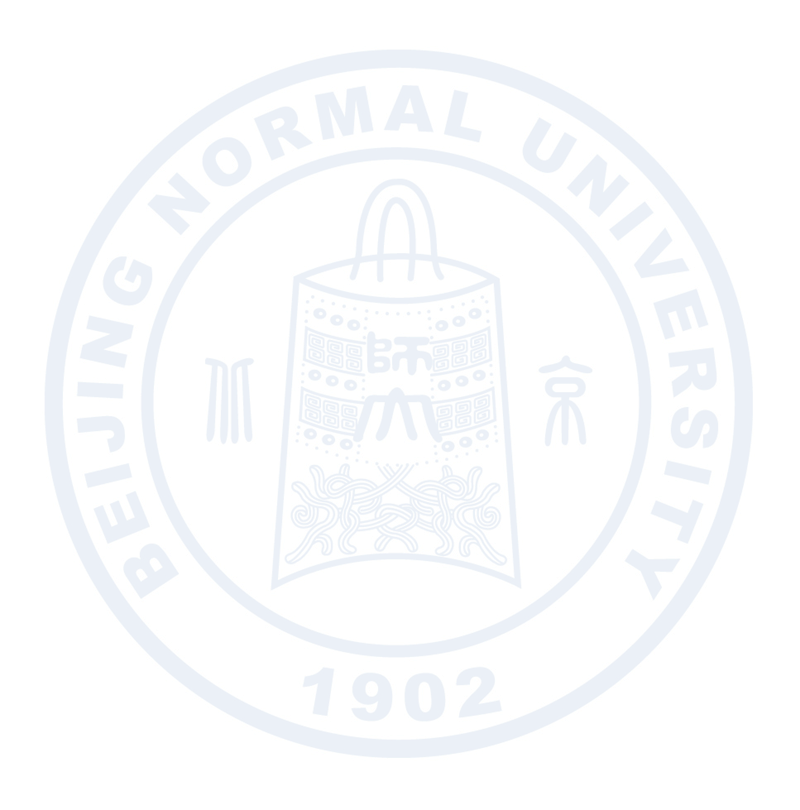 OMP算法对天文图像进行稀疏分解，得到稀疏系数矩阵
使用改进的RLC算法对稀疏系数矩阵编码
20
改进的RLC编码算法
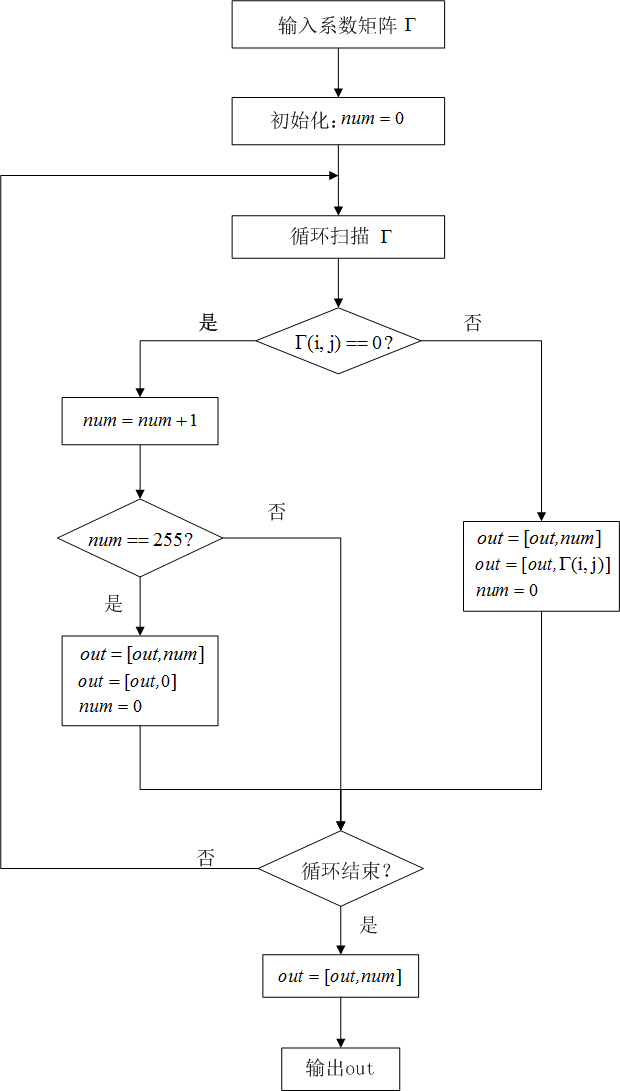 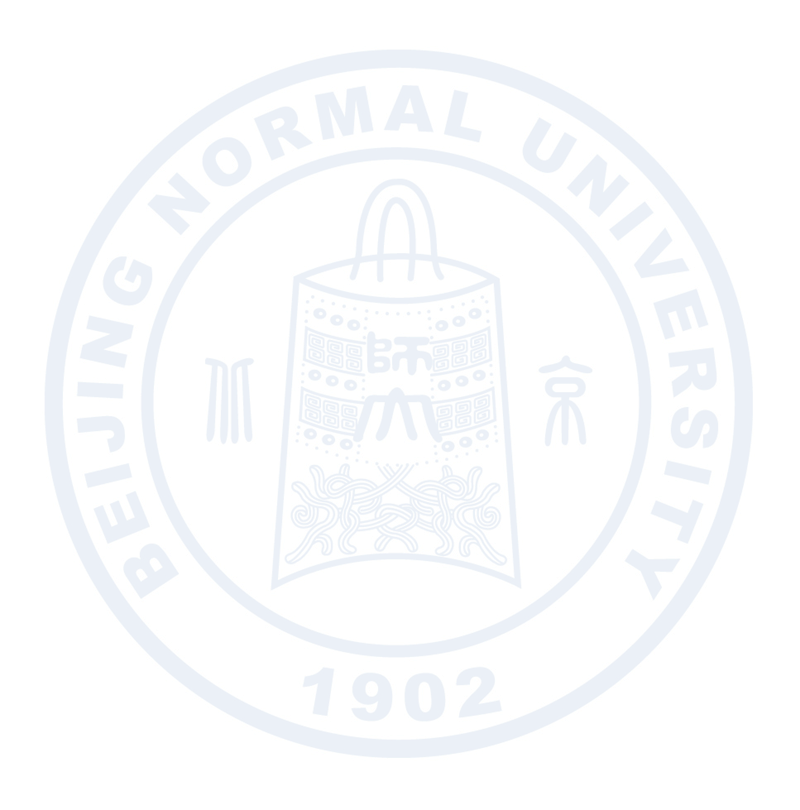 改进的游程长度编码流程图
21
压缩和解压流程
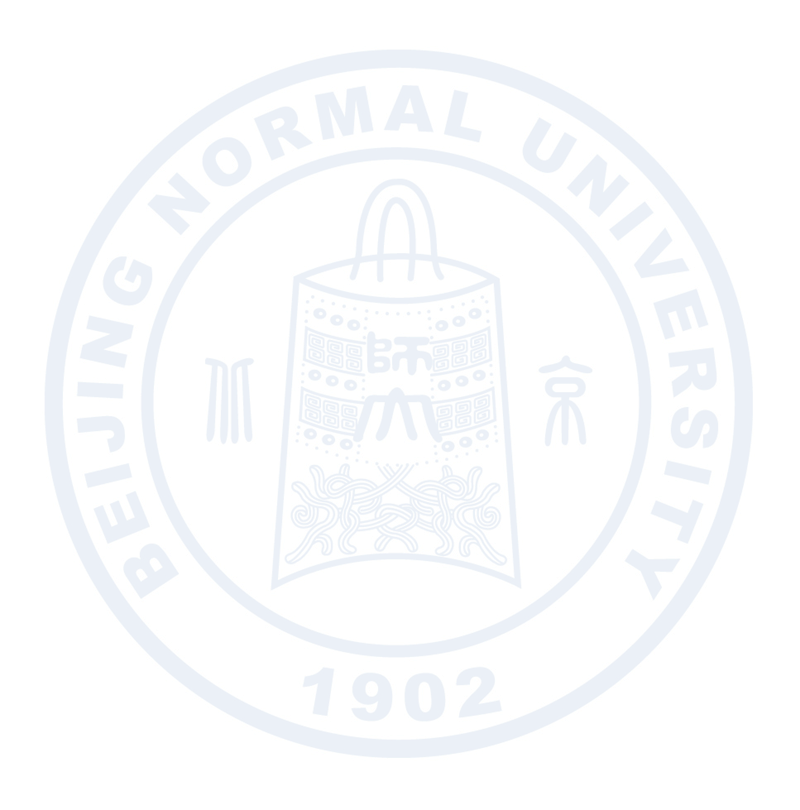 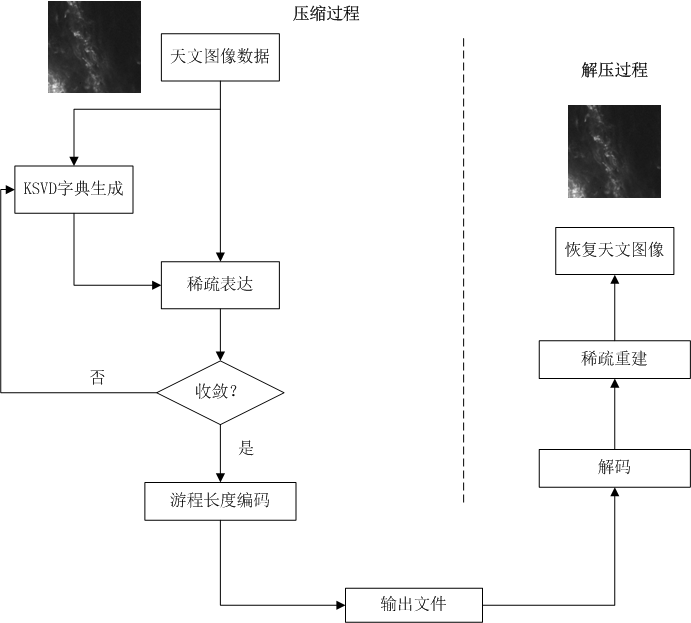 基于KSVD和残差比的稀疏表达算法流程图
22
实验数据来源
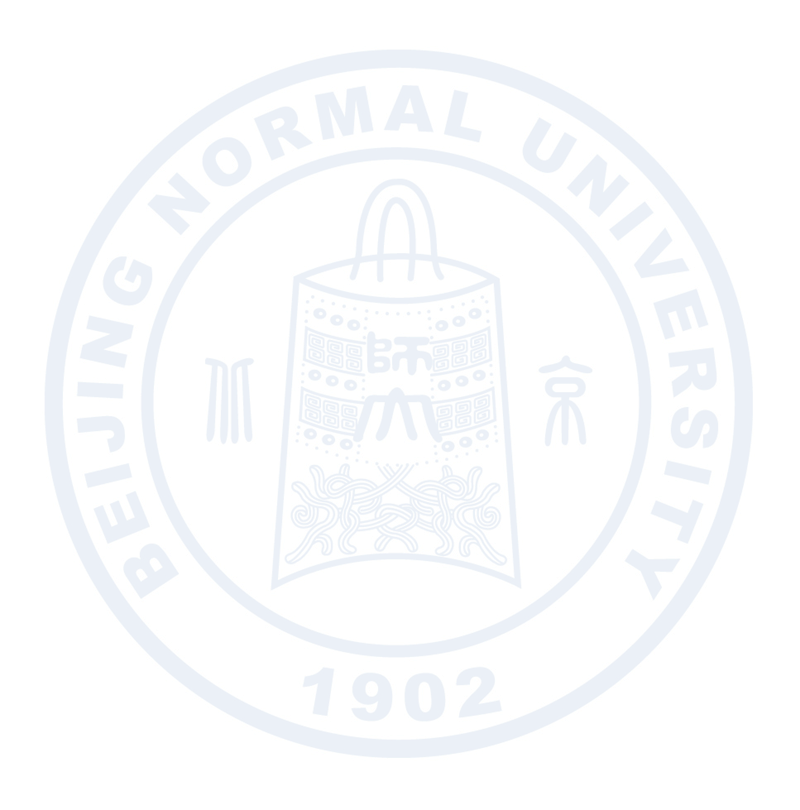 第一组
第二组
第三组
23
实验结果与分析
(a)原始图像                (b)DCT+Huffman方法         (c)本文方法
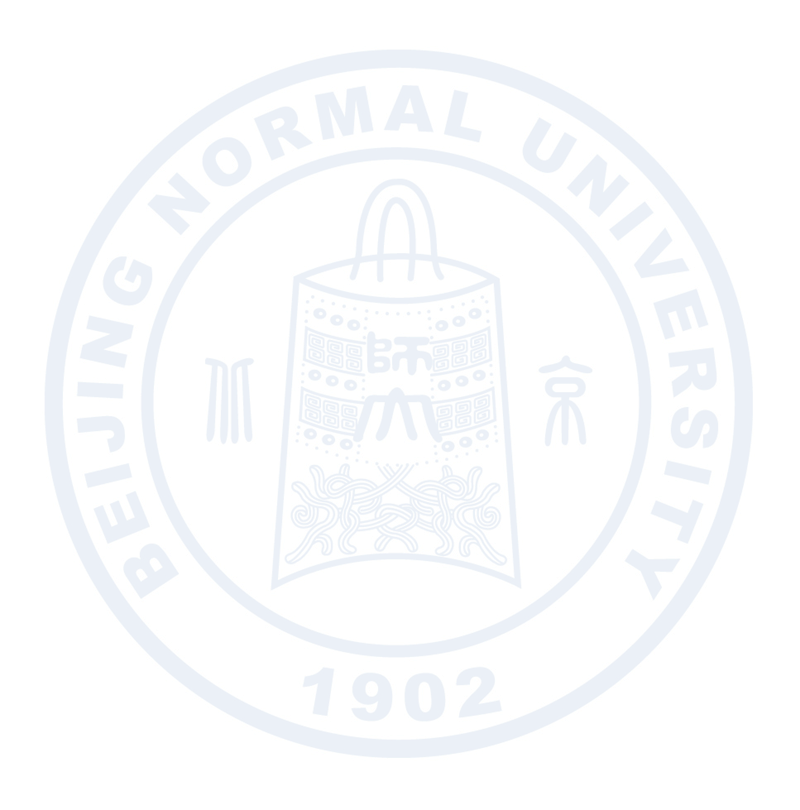 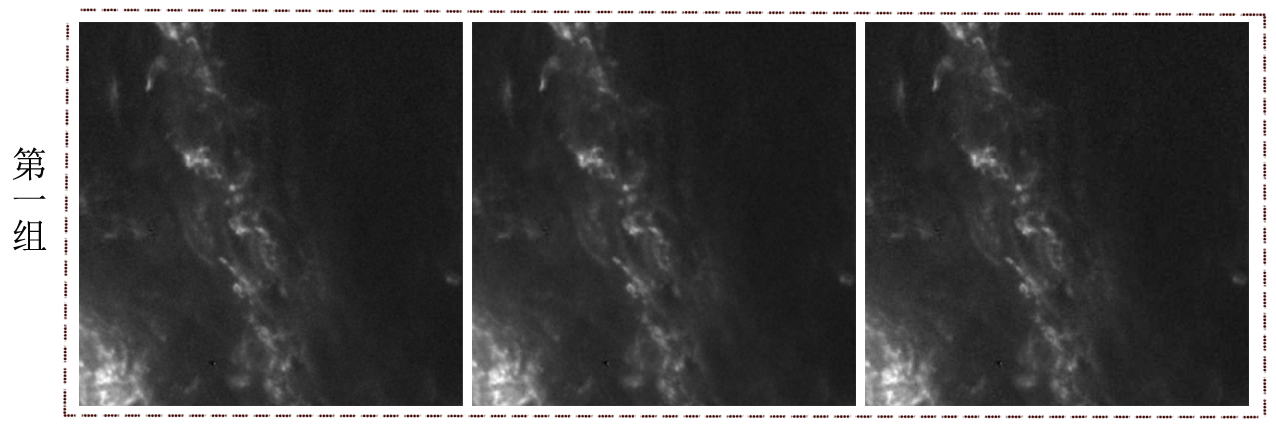 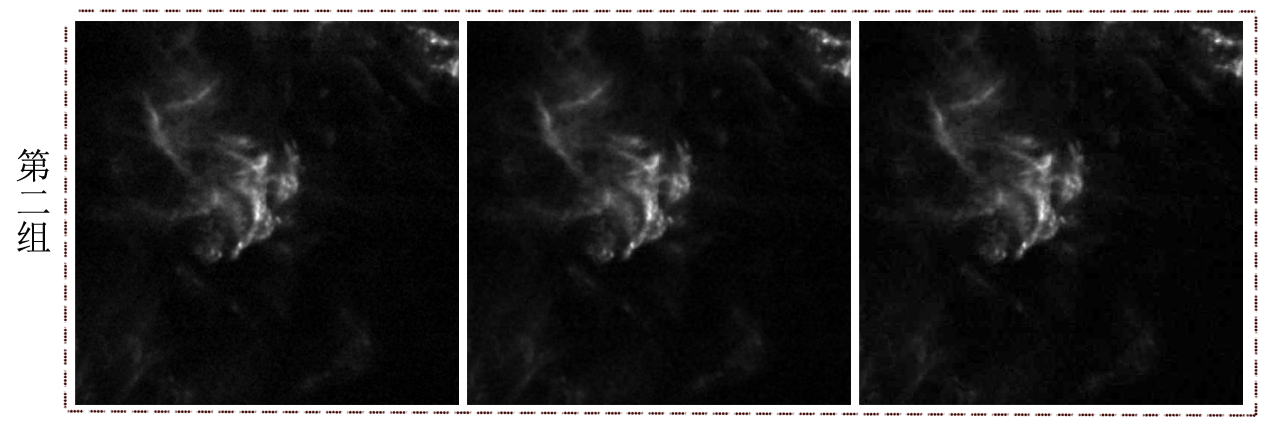 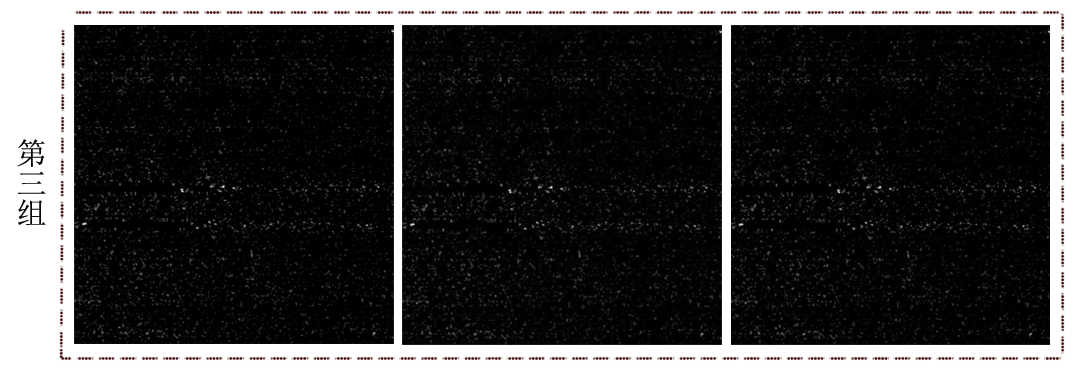 24
实验结果与分析
对第一组数据压缩效果定量评价分析
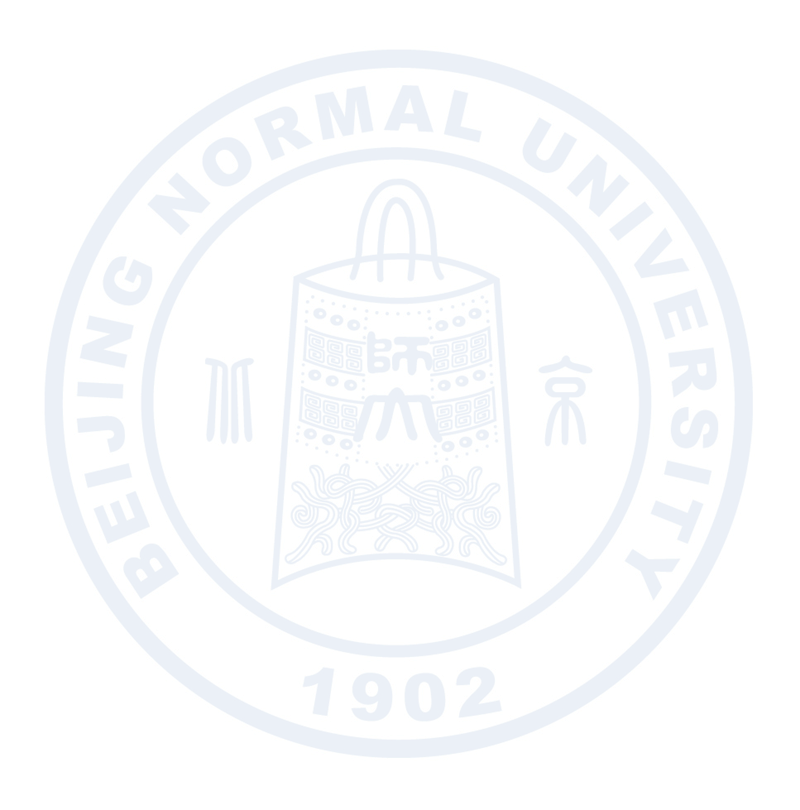 对第二组数据压缩效果定量评价分析
对第三组数据压缩效果定量评价分析
25
Fits天文数据压缩方案
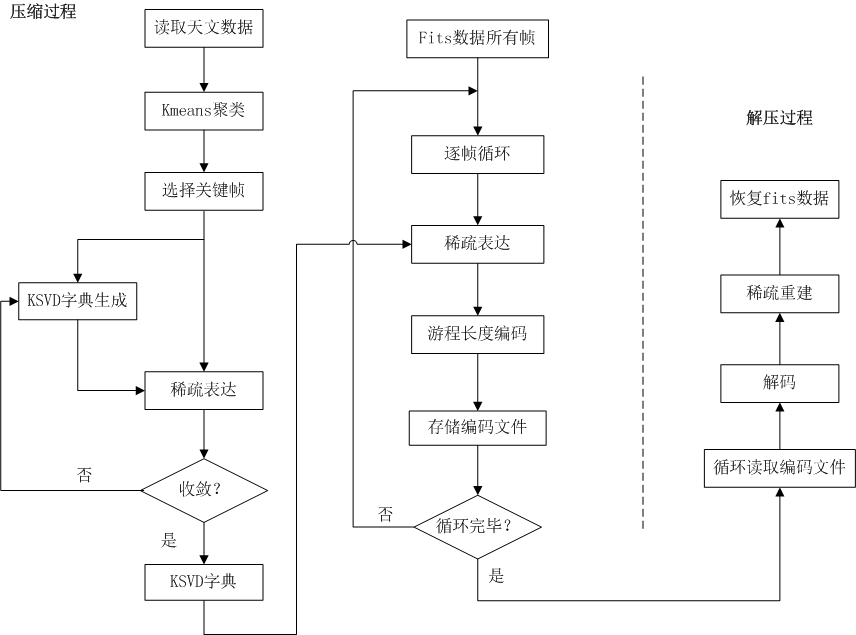 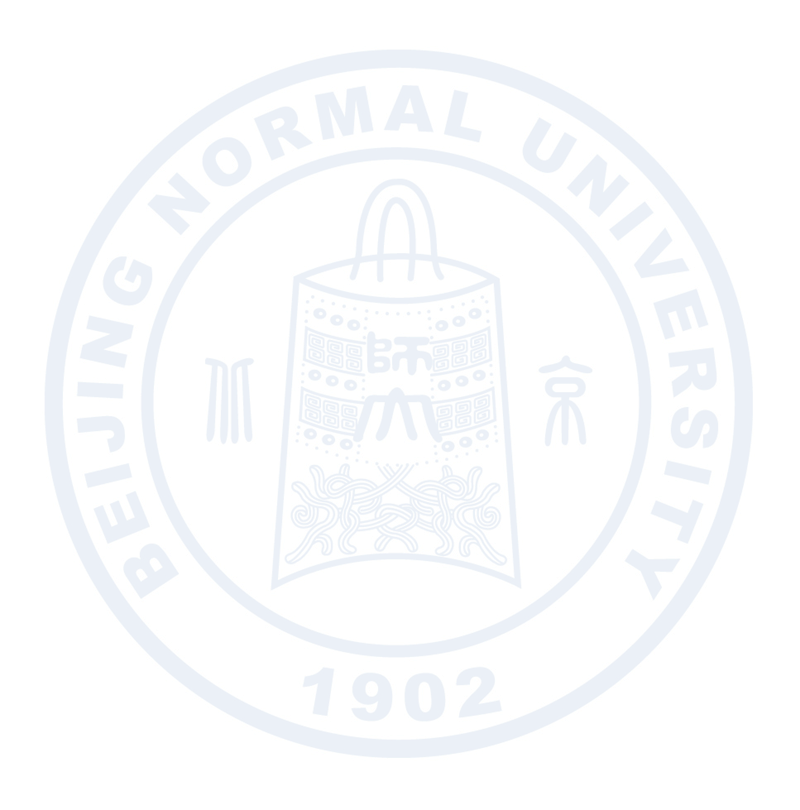 fits天文数据压缩流程图
26
实验数据来源
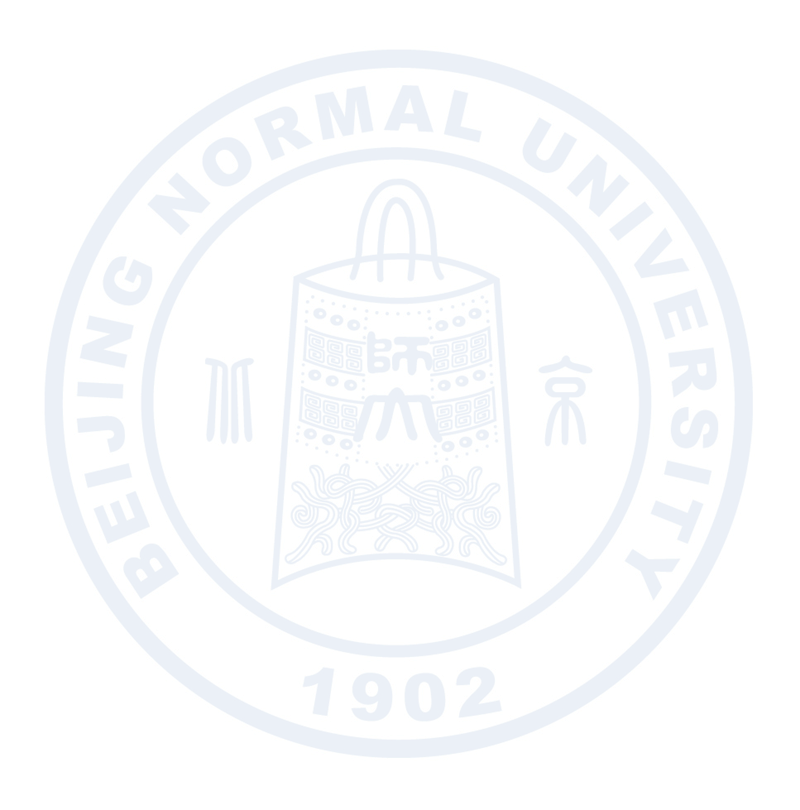 27
实验结果与分析
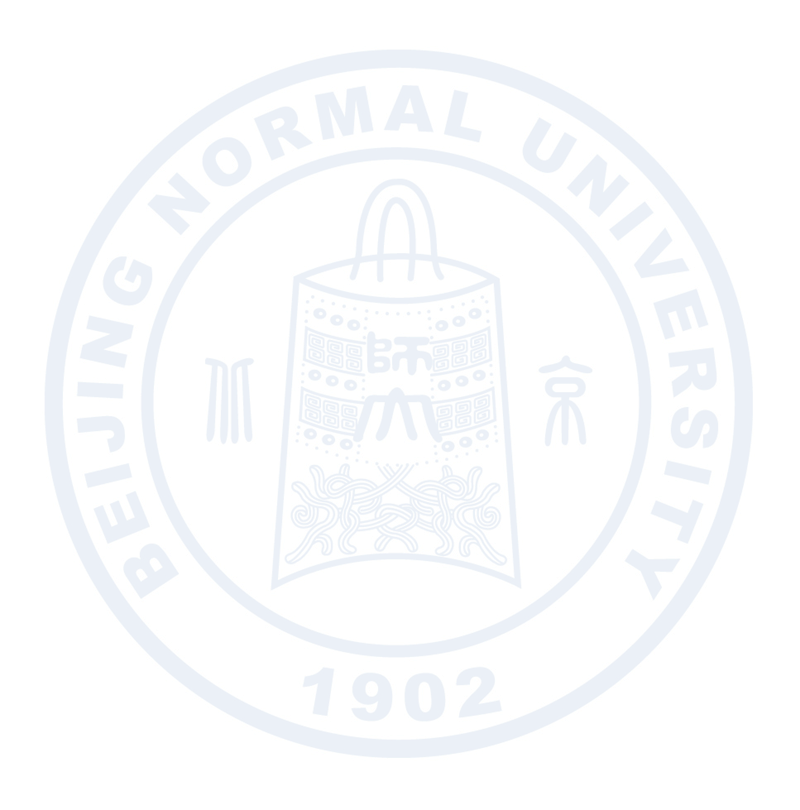 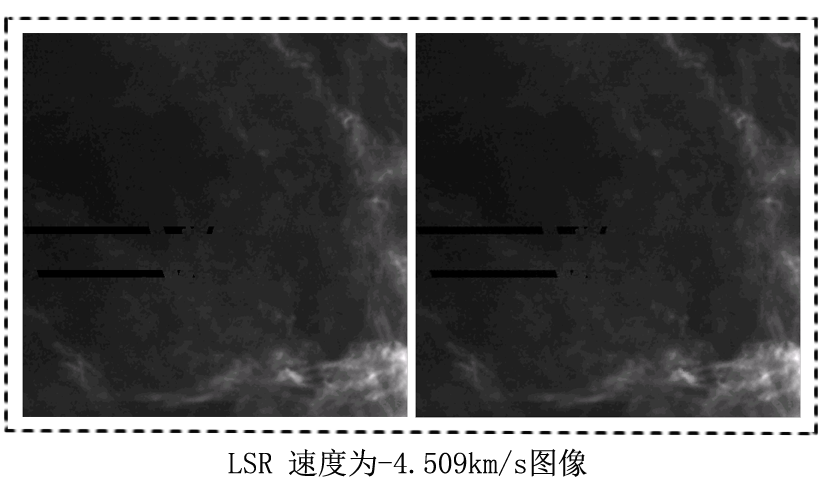 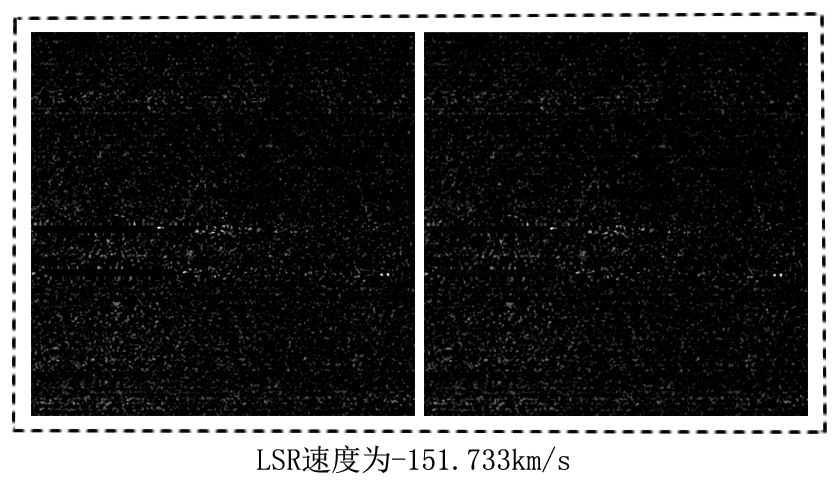 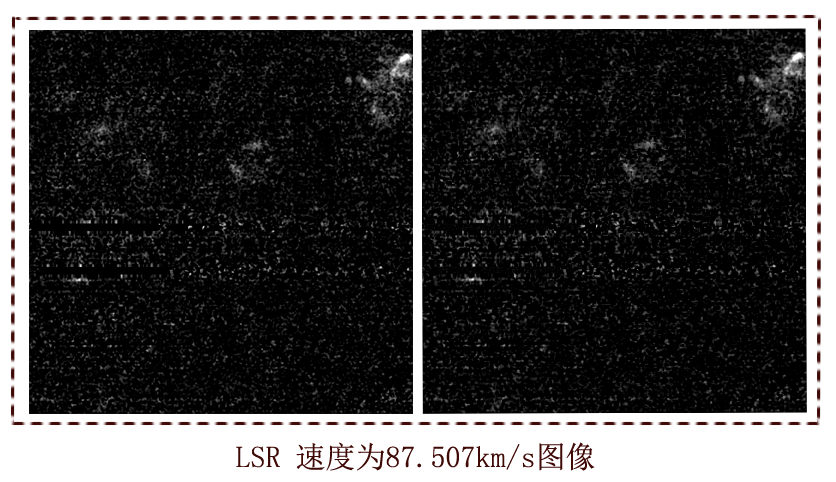 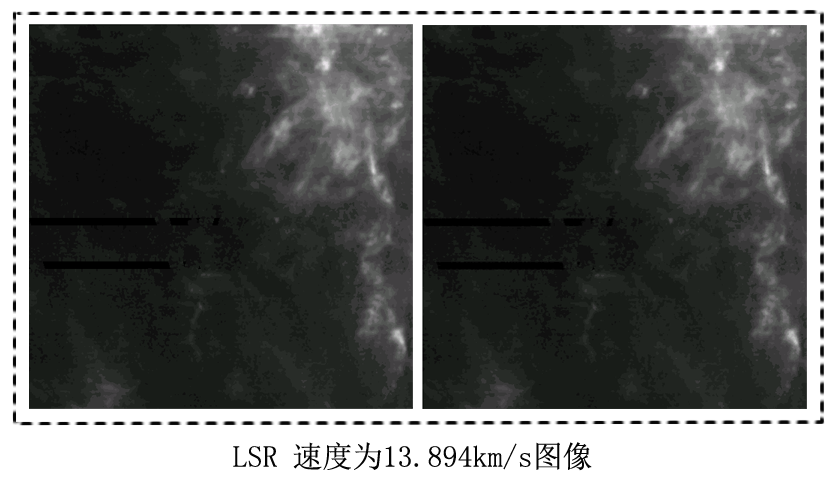 28
实验结果与分析
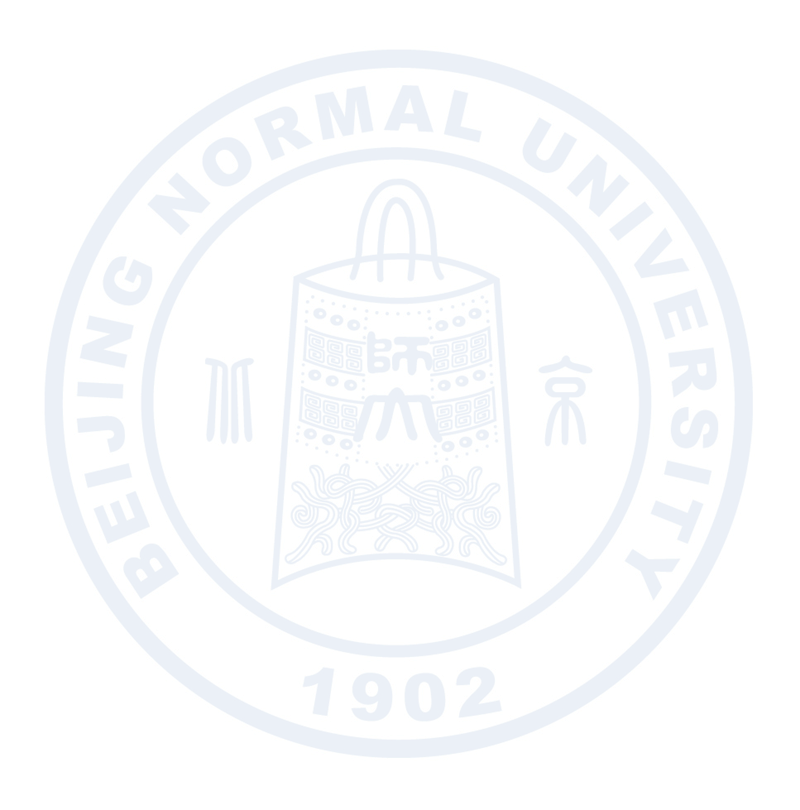 所选天文数据恢复图像定量评价
29
实验结果与分析
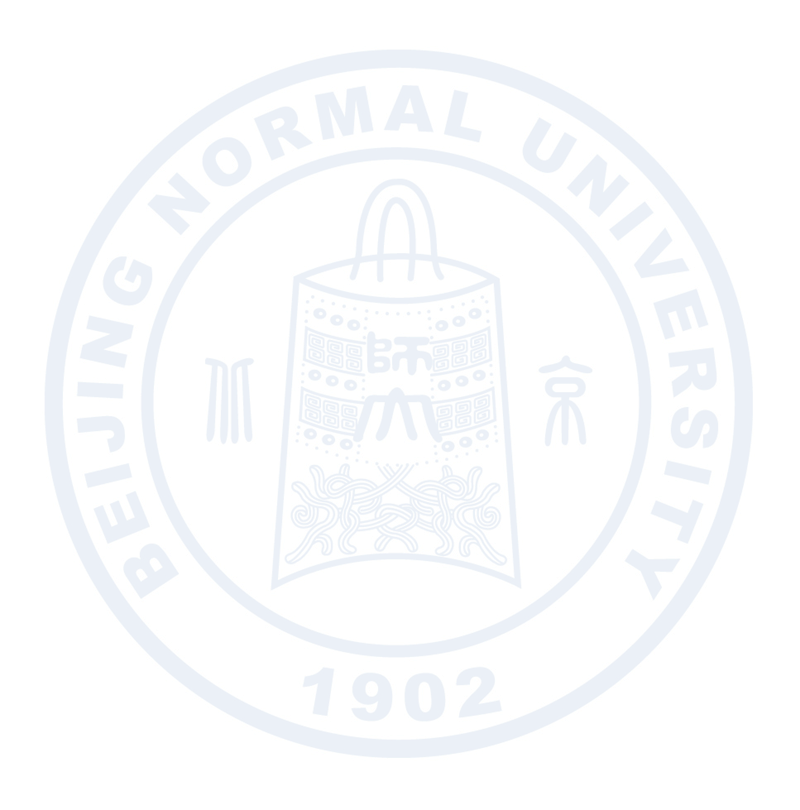 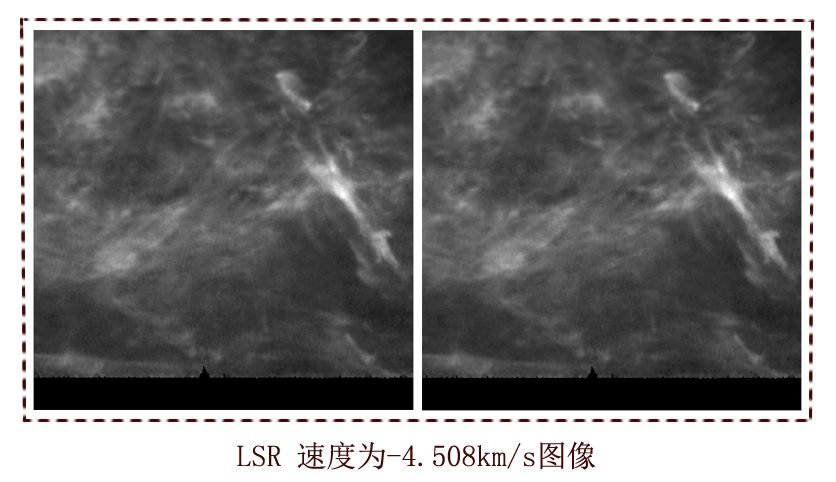 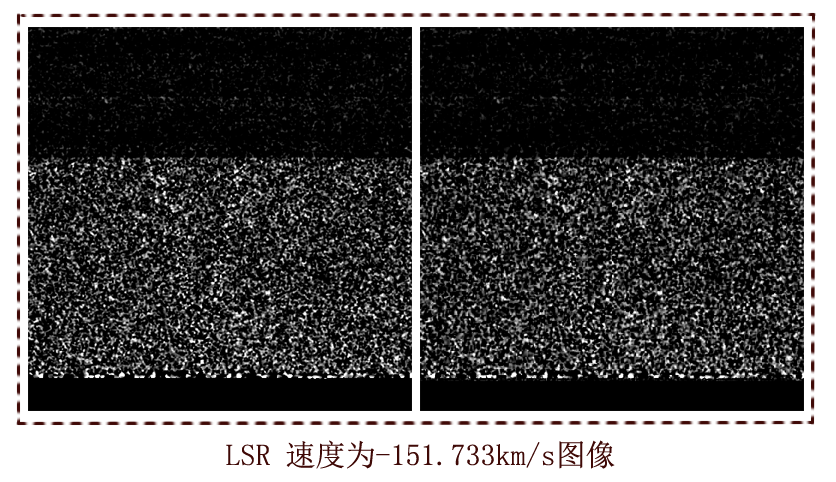 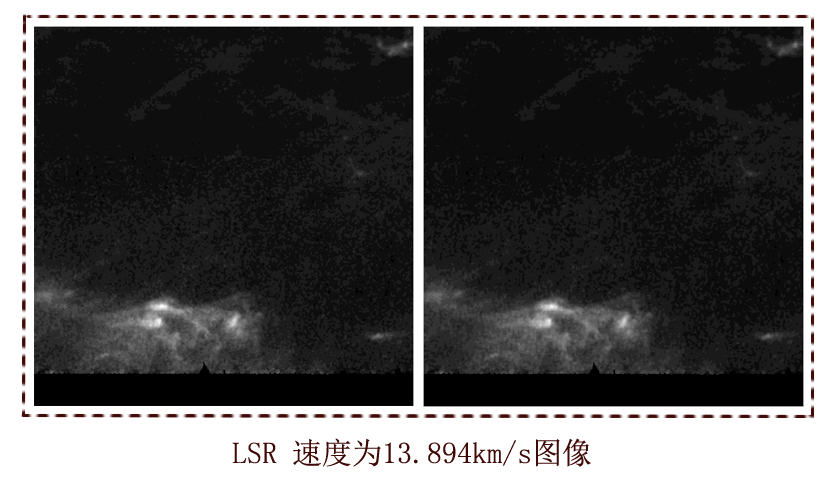 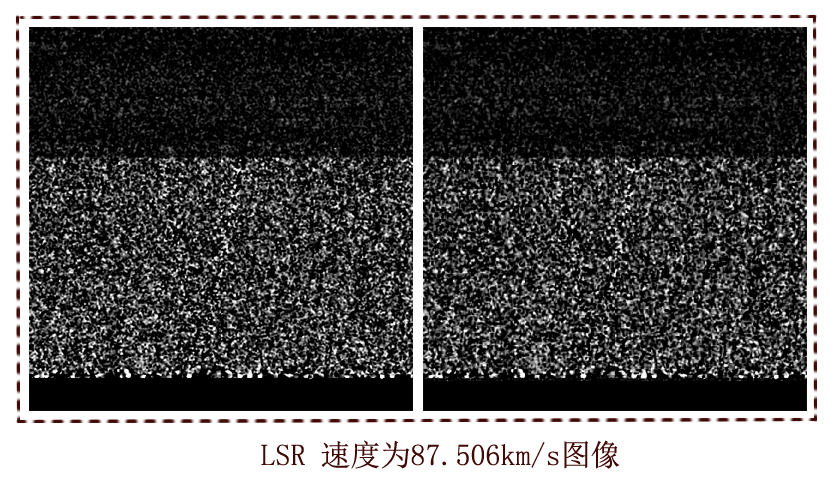 30
实验结果与分析
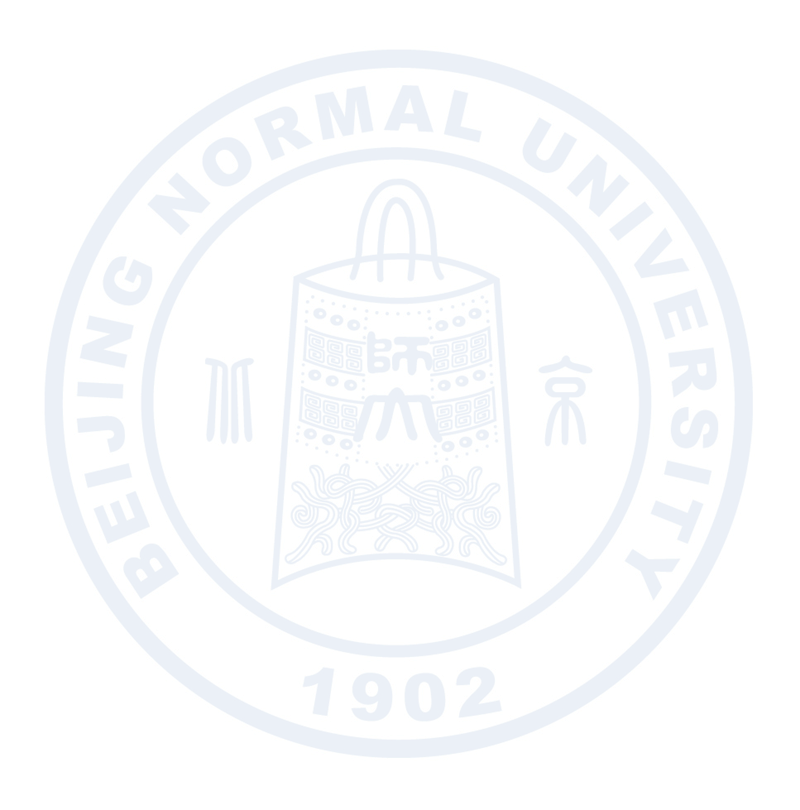 所选天文数据恢复图像定量评价
31
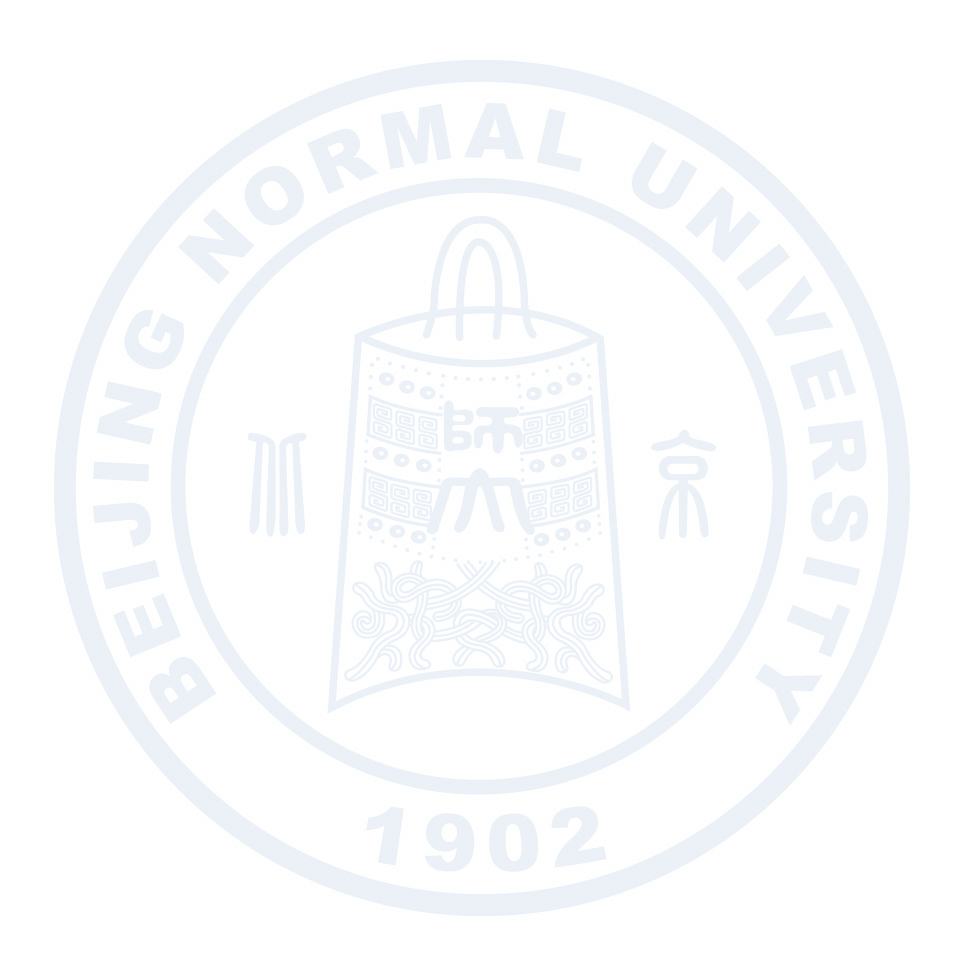 目录
一
研究意义与现状
稀疏表达算法概述
二
三
ROMP算法的改进—BtROMP算法
基于稀疏表达的遥感影像融合方法
四
基于稀疏表达的天文数据压缩方法
五
六
结论
32
结论
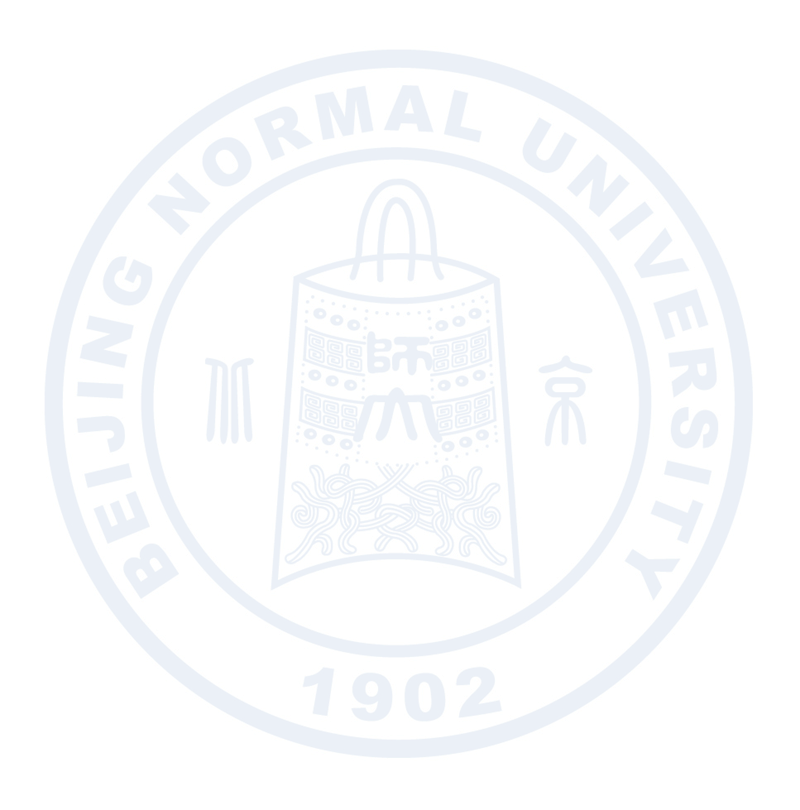 运用稀疏表达方法提取Pan图像的高频信息，并将MS图像和Pan图像通过稀疏系数进行融合。
利用K-Means聚类中心作为“关键帧”训练KSVD字典，该字典对fits数据中的所有帧图像都有较好的稀疏表达能力。
改进了RLC算法，从而使RLC算法对稀疏系数具有很好的编码效果。
33
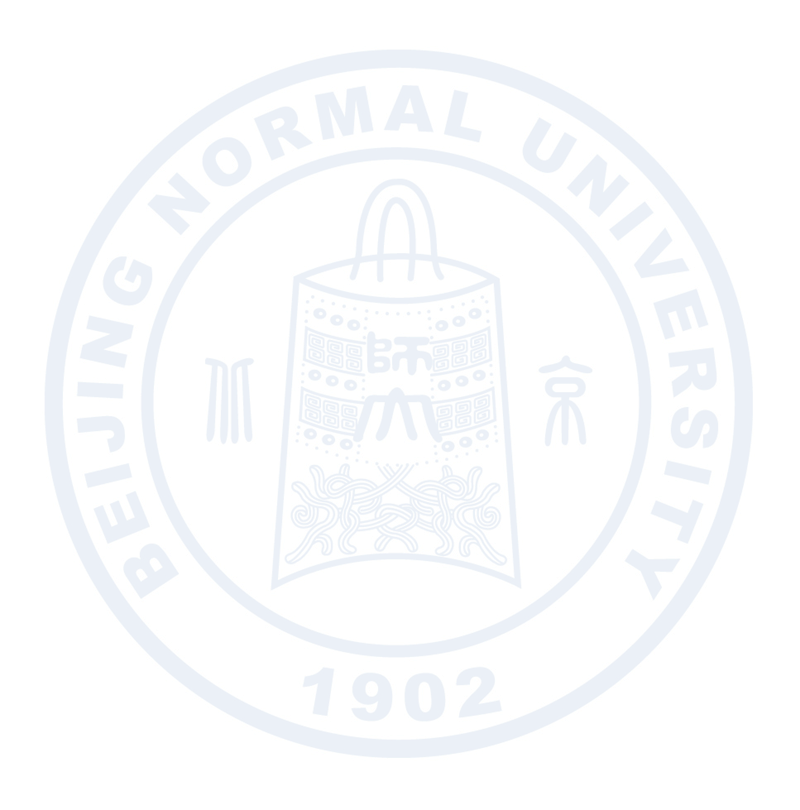 谢谢各位的聆听！
34